The Mad Hedge Fund Trader“Bull Market Postponed”
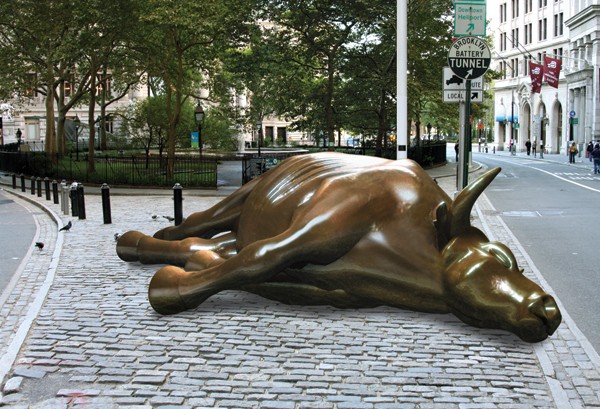 With John ThomasSilicon Valley, CA, September 7, 2022www.madhedgefundtrader.com
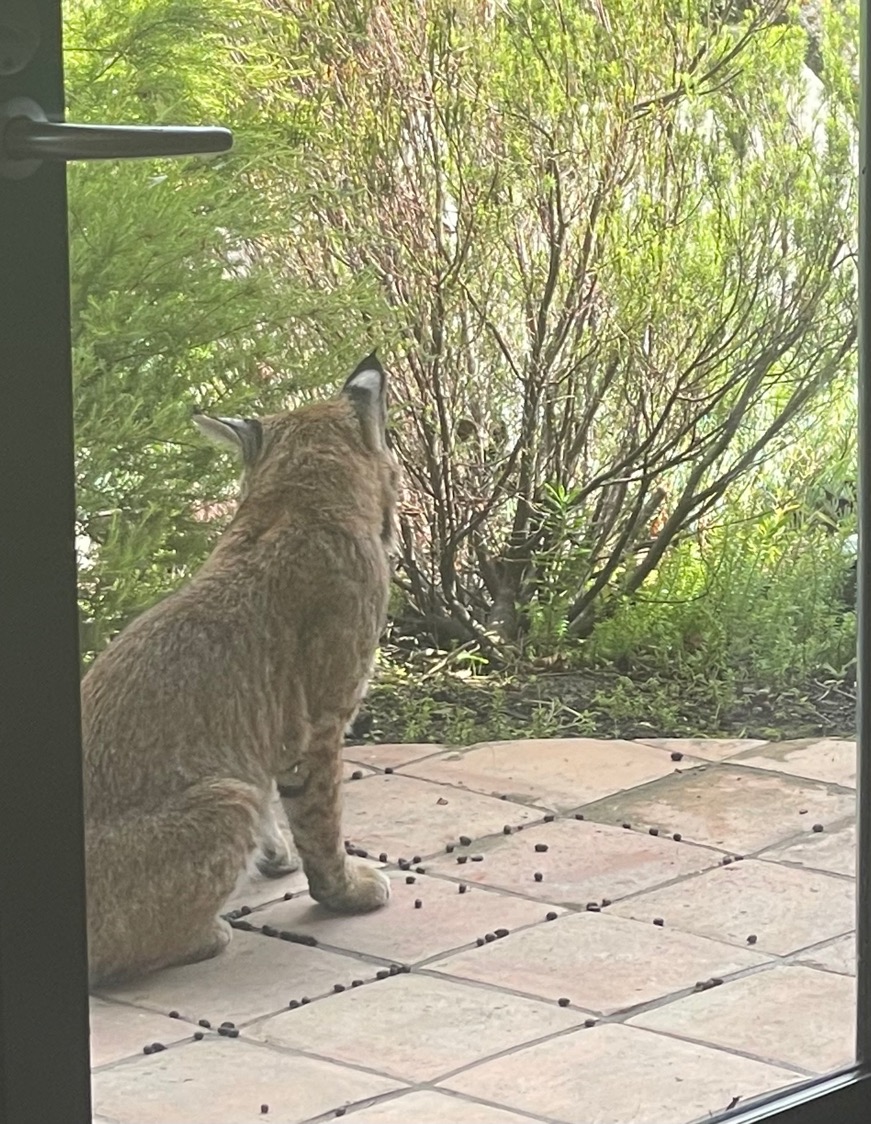 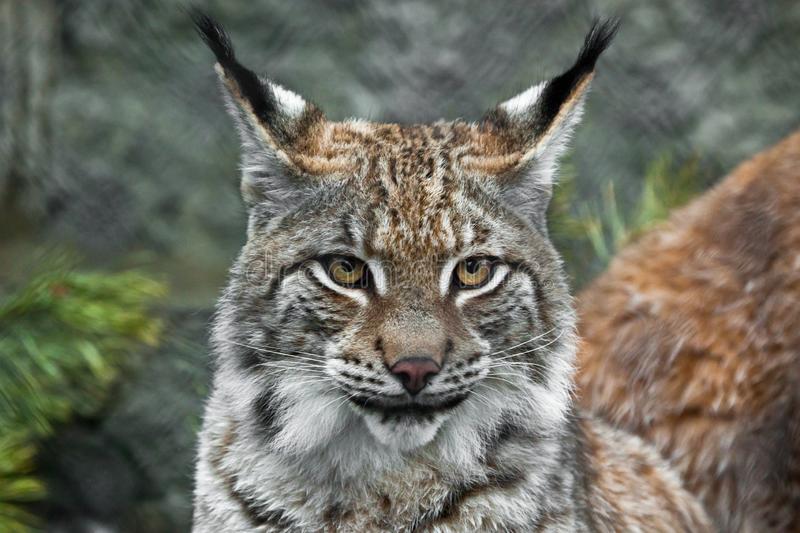 Mad Hedge Traders & Investors SummitSeptember 13-15 The Recordings are Upgo to www.madhedge.com
*A collection of the 28 best traders and managers in the world*Back-to-back One-hour presentations followed by an interactive Q&A*It’s a smorgasbord of trading strategies, pick the one that is right for you*Covering all stocks, bonds, commodities, foreign exchange, precious metals, and real estate*It’s the best look at the rest of 2022’s money making opportunities you will get anywhere*An invitation will be sent to you shortly and it is FREE to attend
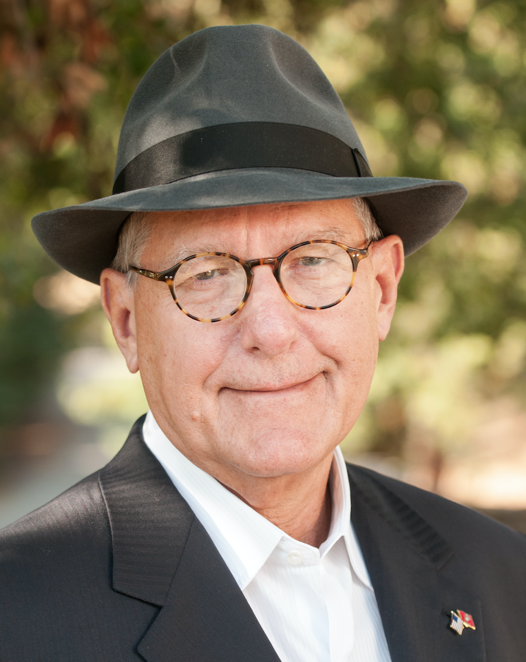 Trade Alert PerformanceNew All Time Highs!29 out of 30 trade alerts profitable
*January   14.59% Final          *July  +3.98% Final*February   +8.78% Final          *August +5.13% Final*March     +3.43% Final          *September +3.19% MTD*April       +3.33% Final           *October +8.91% MTD*May        +8.80%   Final         *November -11.79% Final*June        +5.91% Final         *December +11.26% Final*2022 YTD +63.15%compared to -18% for the Dow Average*+$575.71% since inception*Average annualized return of +44.80% for 14 years
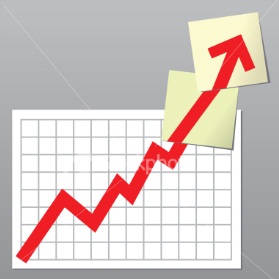 Portfolio Review30% Long, 20% short, 50% cash-Cash at the lower end of the range
Expiration Value+71.70%
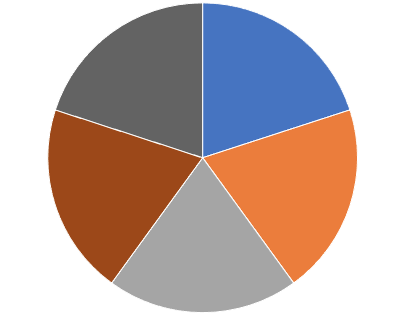 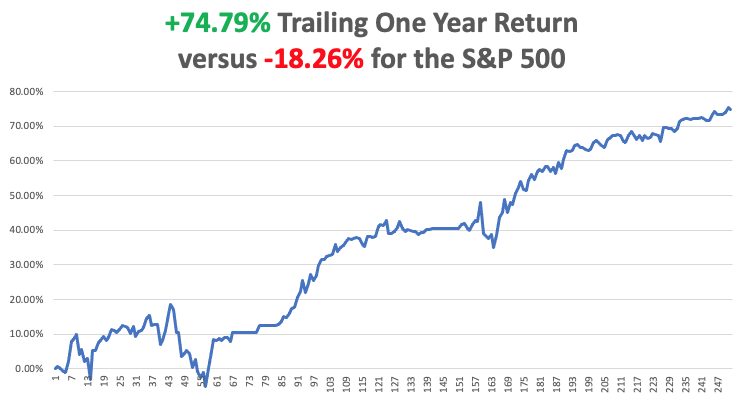 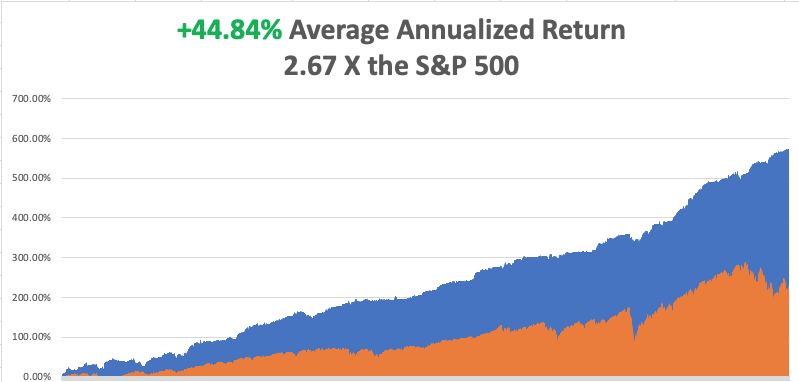 The Method to My MadnessThe Bottom is In
*Terrible CPI delays the next bull market by one or two months*We are now five weeks into a 2–3-month correction*Q4 could be the best entry point for stocks in a decade*Oil prices continue in free fall, hitting new 9-month lows*Inflation is plunging but it may not show up until the October 13 number*Coming interest rate rises have put the wind back behind the US dollar*Bear market in bonds may be ending with 10-year rates topping 3.50%*(SPX) 4,800 is postposed until 2023*VIX pops from $19 to $28
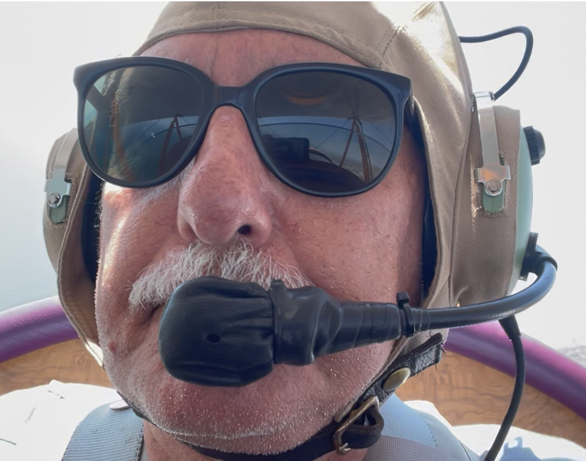 Corona Update –
*The pandemic is over and is no longer a factor in the economy*Covid will continue at a low 500 deaths a week forever*Covid boosters will be an annual chore for the rest of our lives*I am ending weekly Covid coverage with this issue unless we get another big spike
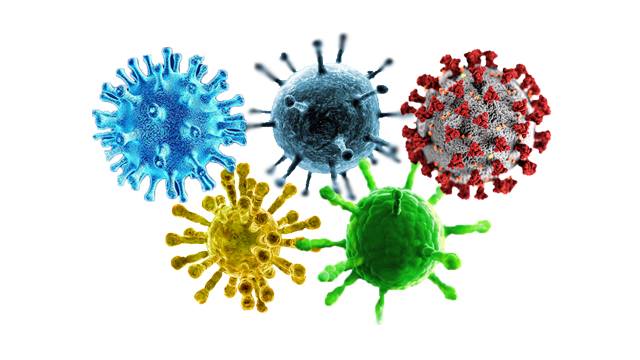 The Pandemic is OverBut we may have a permanent low level
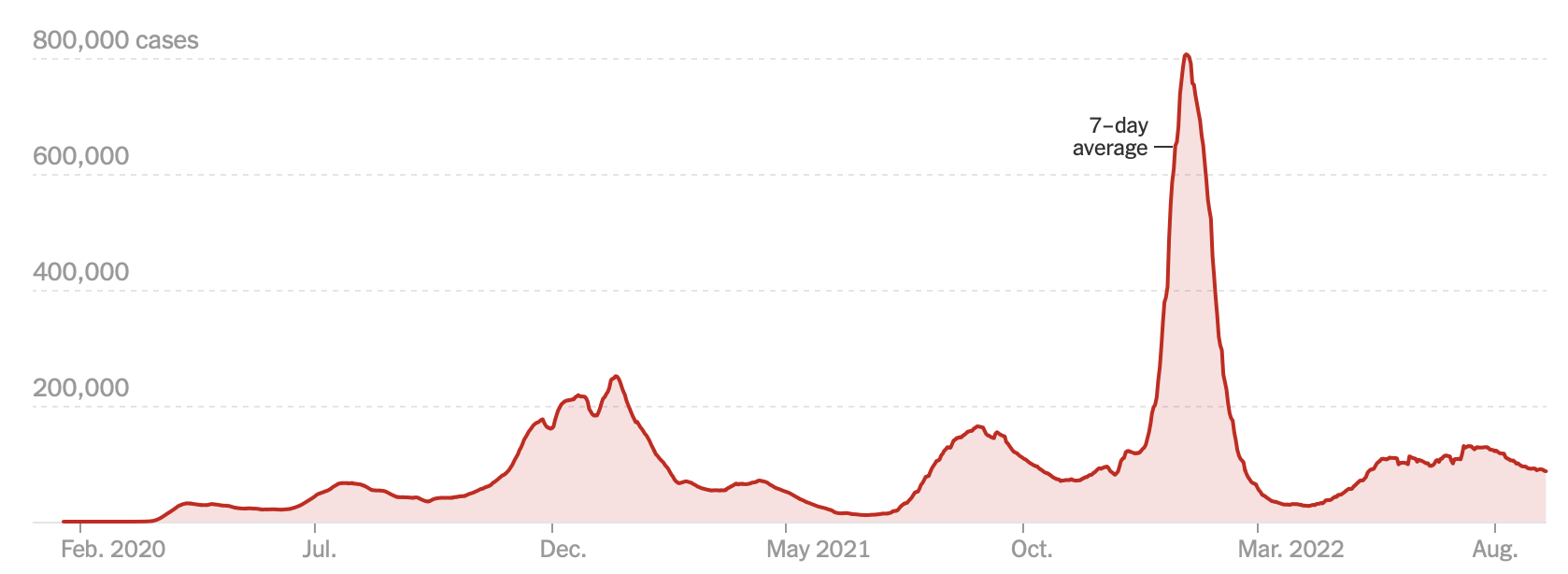 February 2 2022 Infection Rate
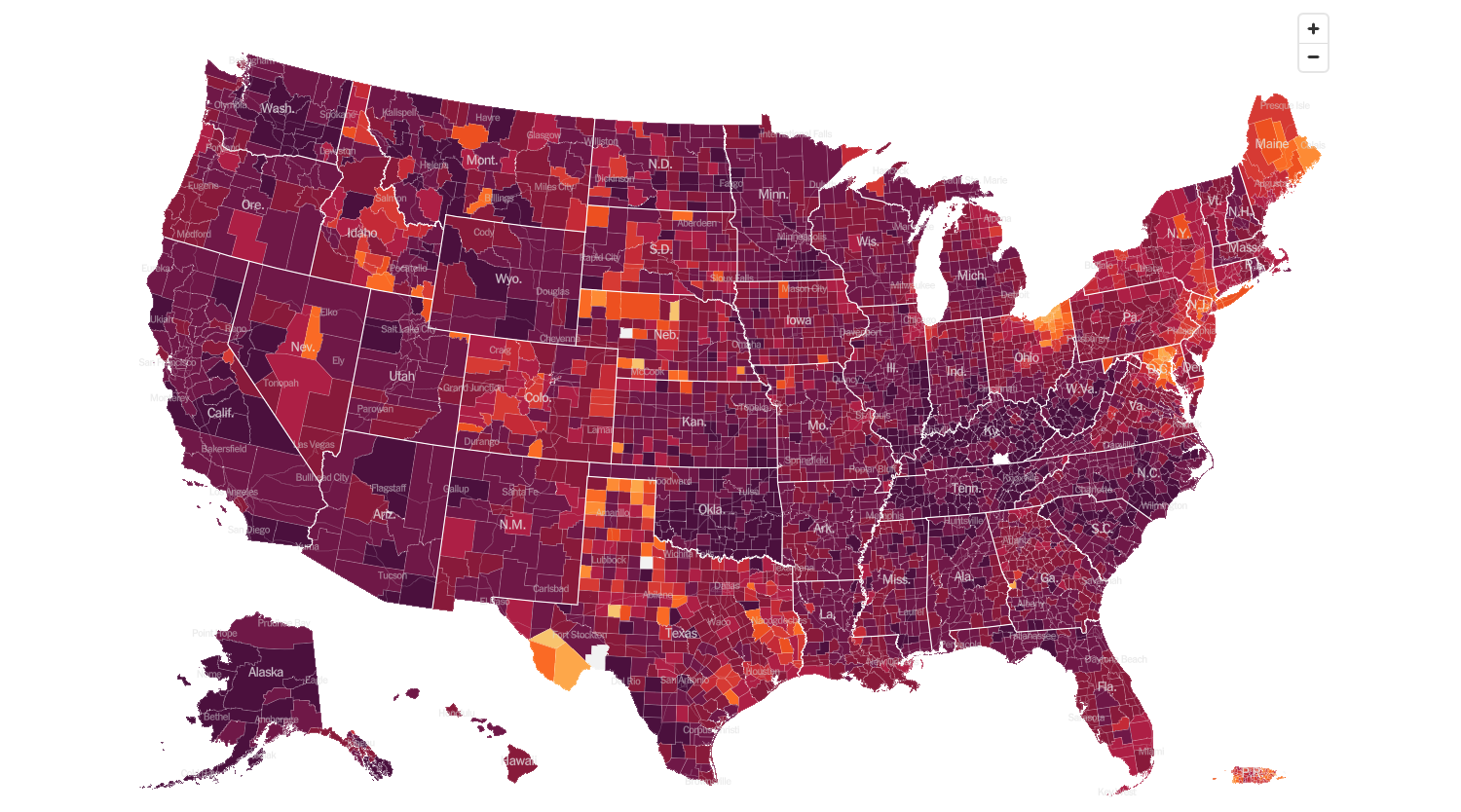 September 21 2022 Infection Rate
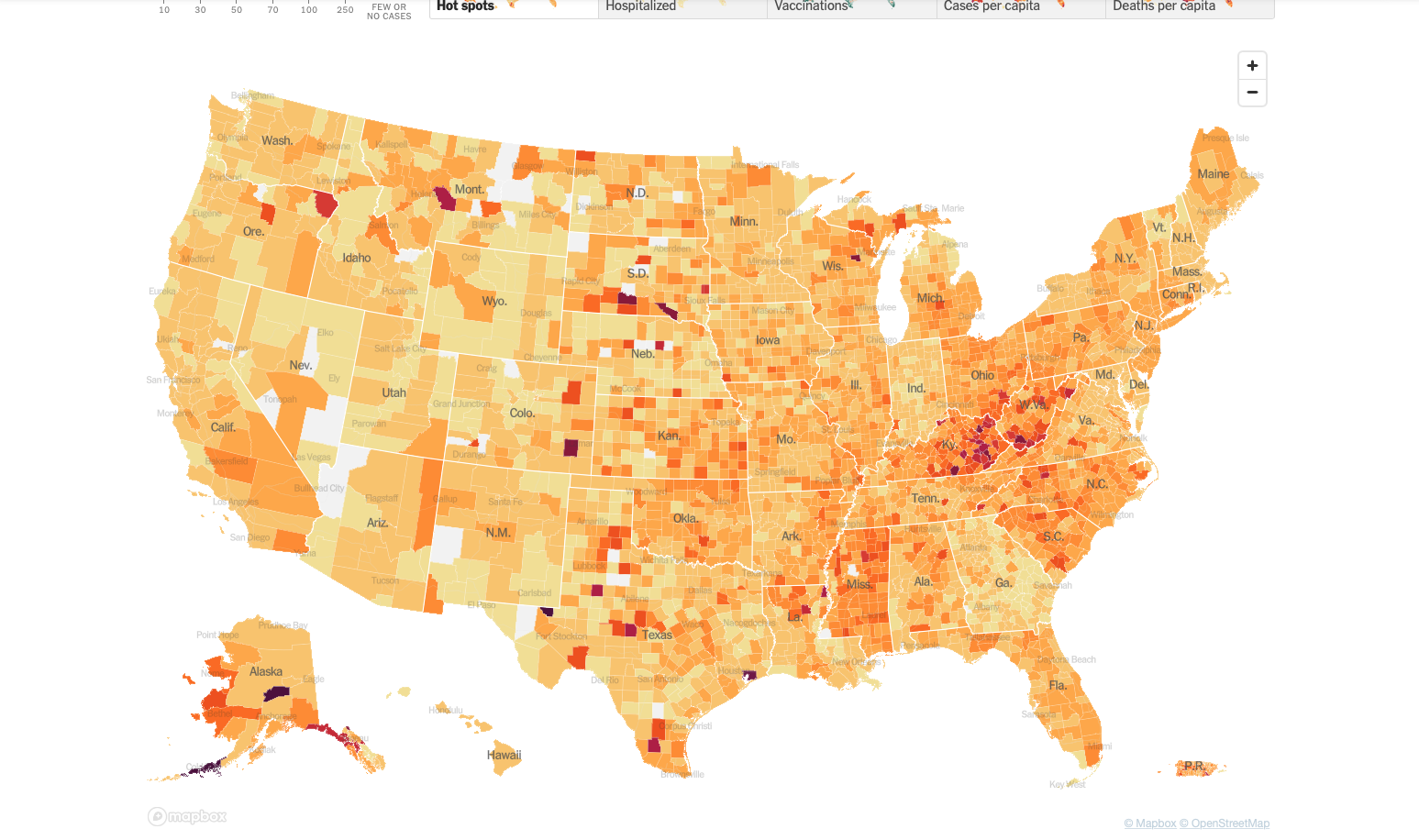 The Global Economy – Rolling Over
*75 basis point Fed interest rate rise comes today*European Inflation Hits 9.6%. *Weekly Jobless Claims Come in at 213,000, down 5,000 and lower for the fifth consecutive week *Rail Strike Averted at the last possible minute after an all-night session. *US Retails Sales Rise, by 0.3% in August *California Sets $22 Minimum Wage for fast food workers starting from 2023
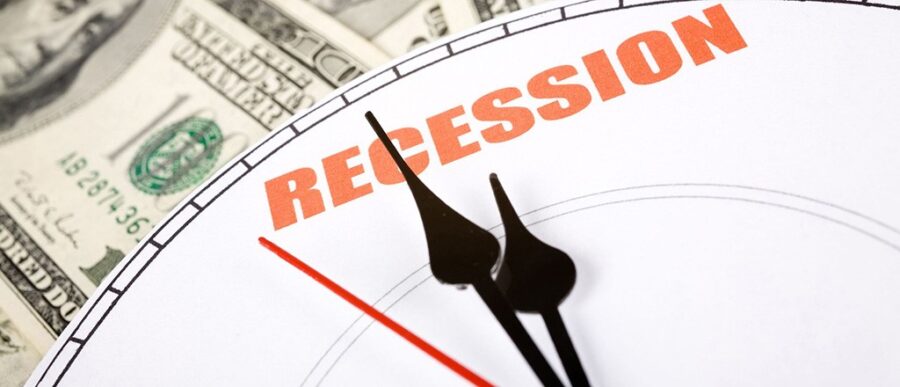 The Mad Hedge Profit PredictorMarket Timing Index – Buy TerritoryAn artificial intelligence driven algorithm that analyzes 30 differenteconomic, technical, and momentum driven indicators
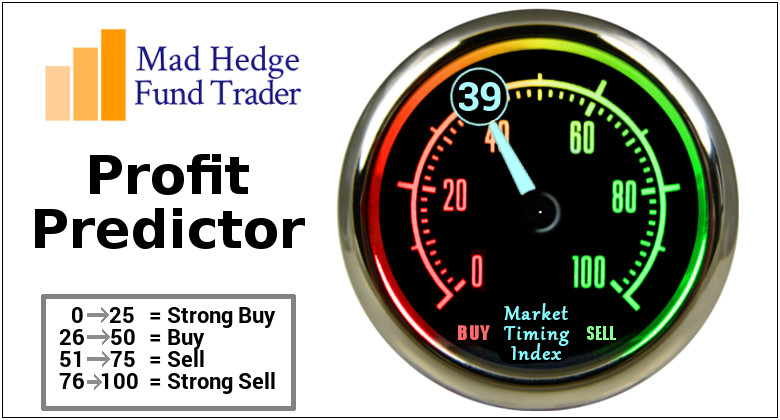 Weekly Jobless Claims – Falling 213,000 – down 5,000
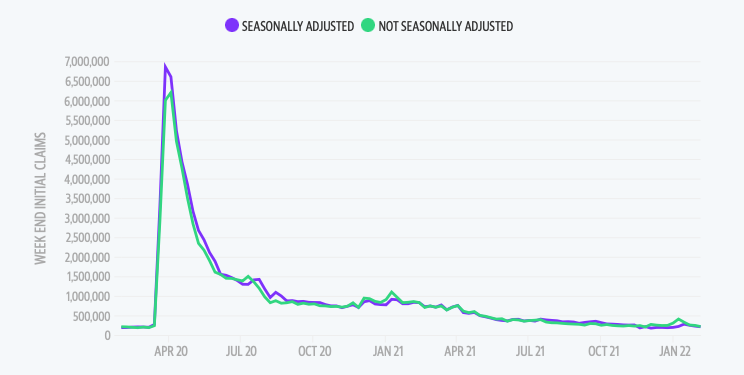 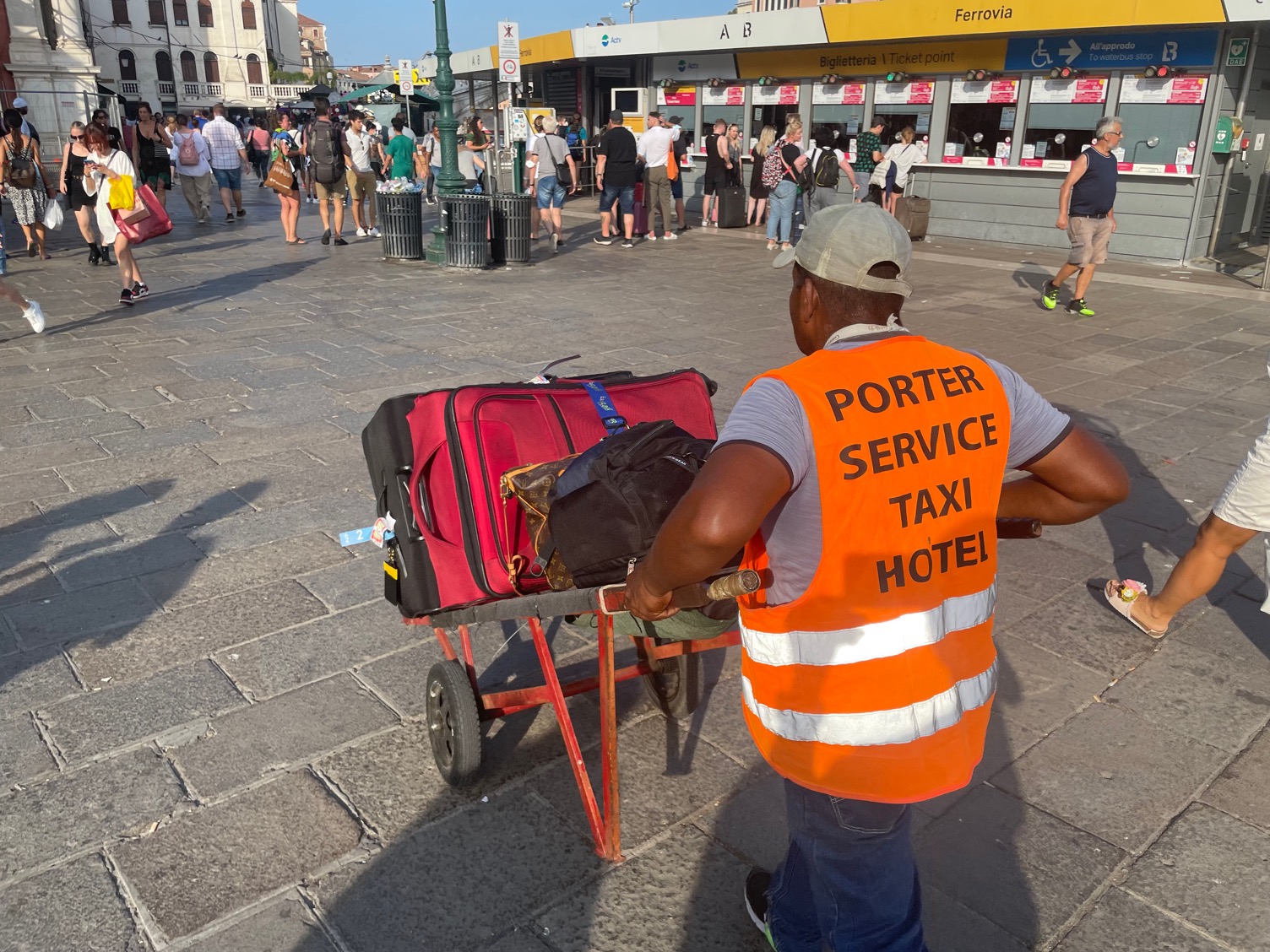 Stocks – Double Bottoming
*Q4 could be the best entry point for stocks in a decade*Consumer Price Index Came in at a Hot 8.3%, in August, much higher than expected *A sweet spot for long term LEAPS is opening up, with Concierge clients getting enhanced coverage*The entry market could be shifting towards climate change with a huge focus on EV’s*That includes commodity plays like (FCX) and (CCJ)*US Announces $900 million for EV Charging *JP Morgan Says M&A Revenues are Off 50%*Look for terrible H1 and strong H2 scenario to continue
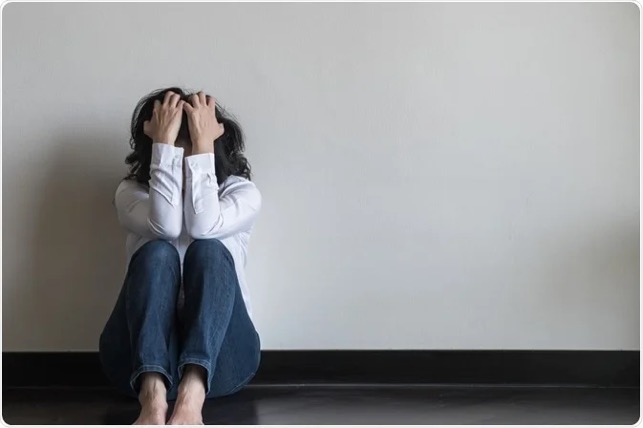 S&P 500 – The Worst Case-Mild Recessionlong 10/$410-$420 put spread, took profits on long 6/$445-$455 put spread took profits on long 6/$430-$440 put spread, took profits on long $440-$450 put spread
$4202023
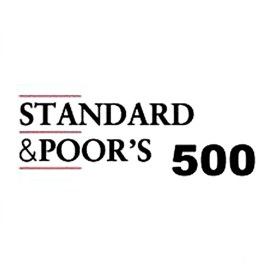 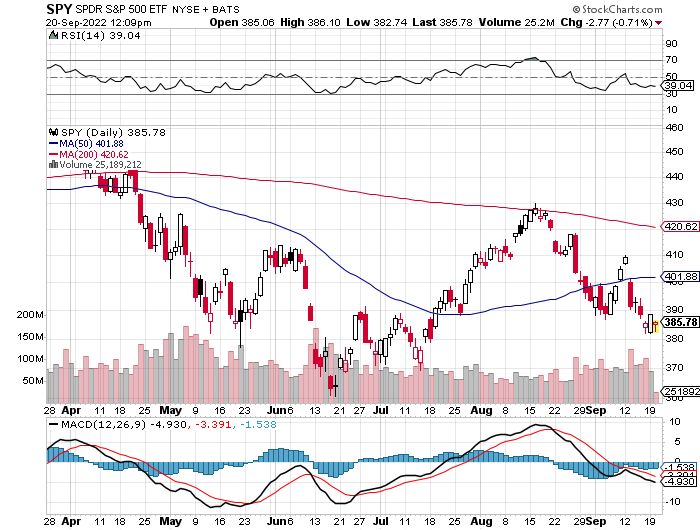 $432+19.3%Rally
The Bottom 362Down-25%
ProShares Ultra Short S&P 500 (SDS)- a great hedge for long stocks and bondslong 2X position has a hedge against longs and bond shorts
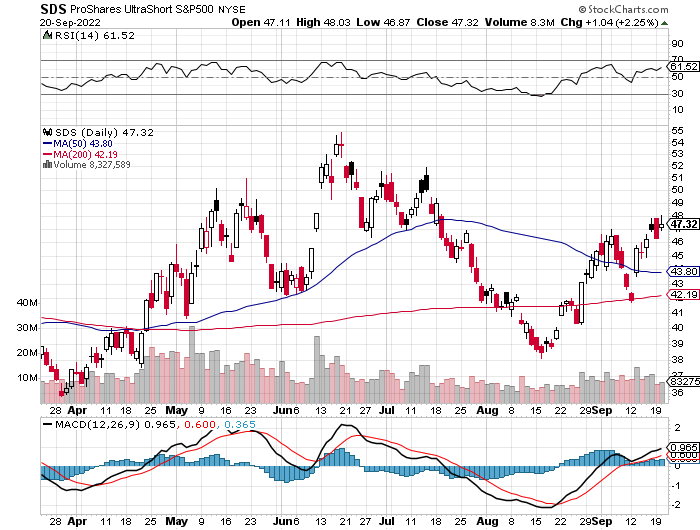 (VIX) – Unable to Make a New High
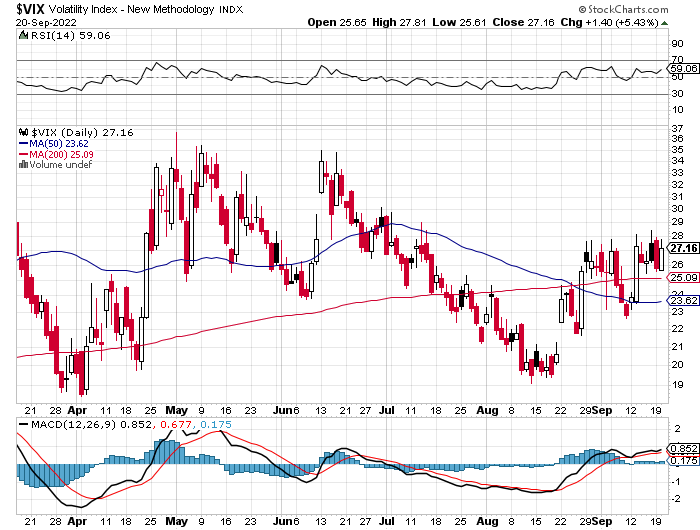 (VXX)-
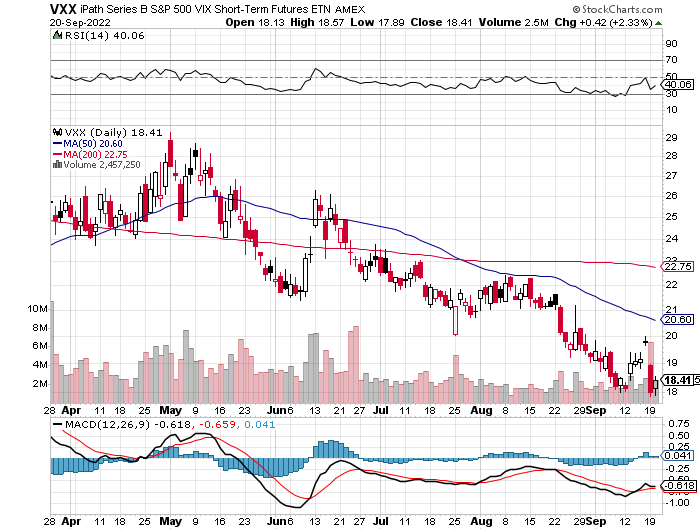 Dow Average ($INDU)-
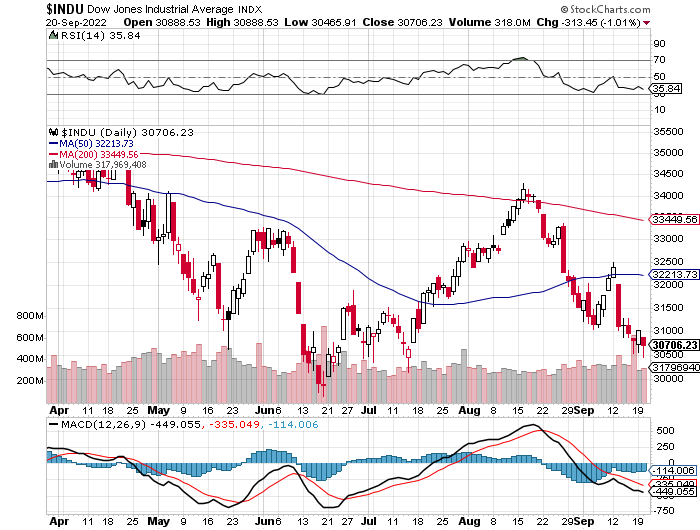 Russell 2000 (IWM)- took profits on Long 10/$137-$142 vertical bull call spreadtook profits on Long 10/$153-$156 vertical bear put spread
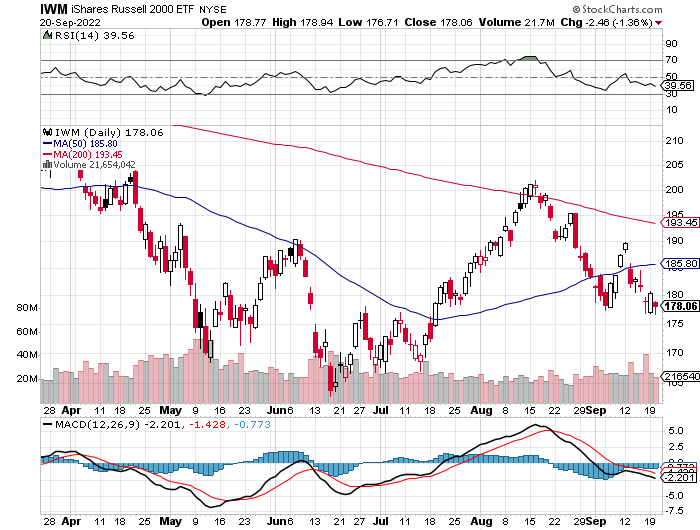 NASDAQ (QQQ) –took profits on long (QQQ) 4/$330-$335 put spread took profits on long (QQQ) 3/$340-$345 put spread covered long (QQQ) $325-$330 put spread
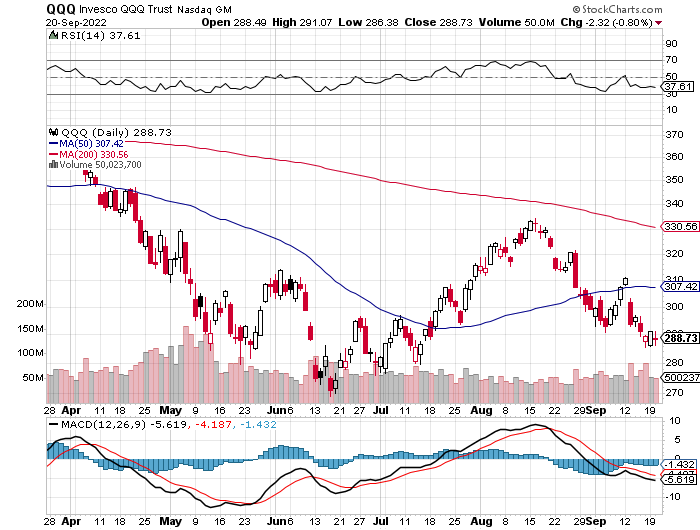 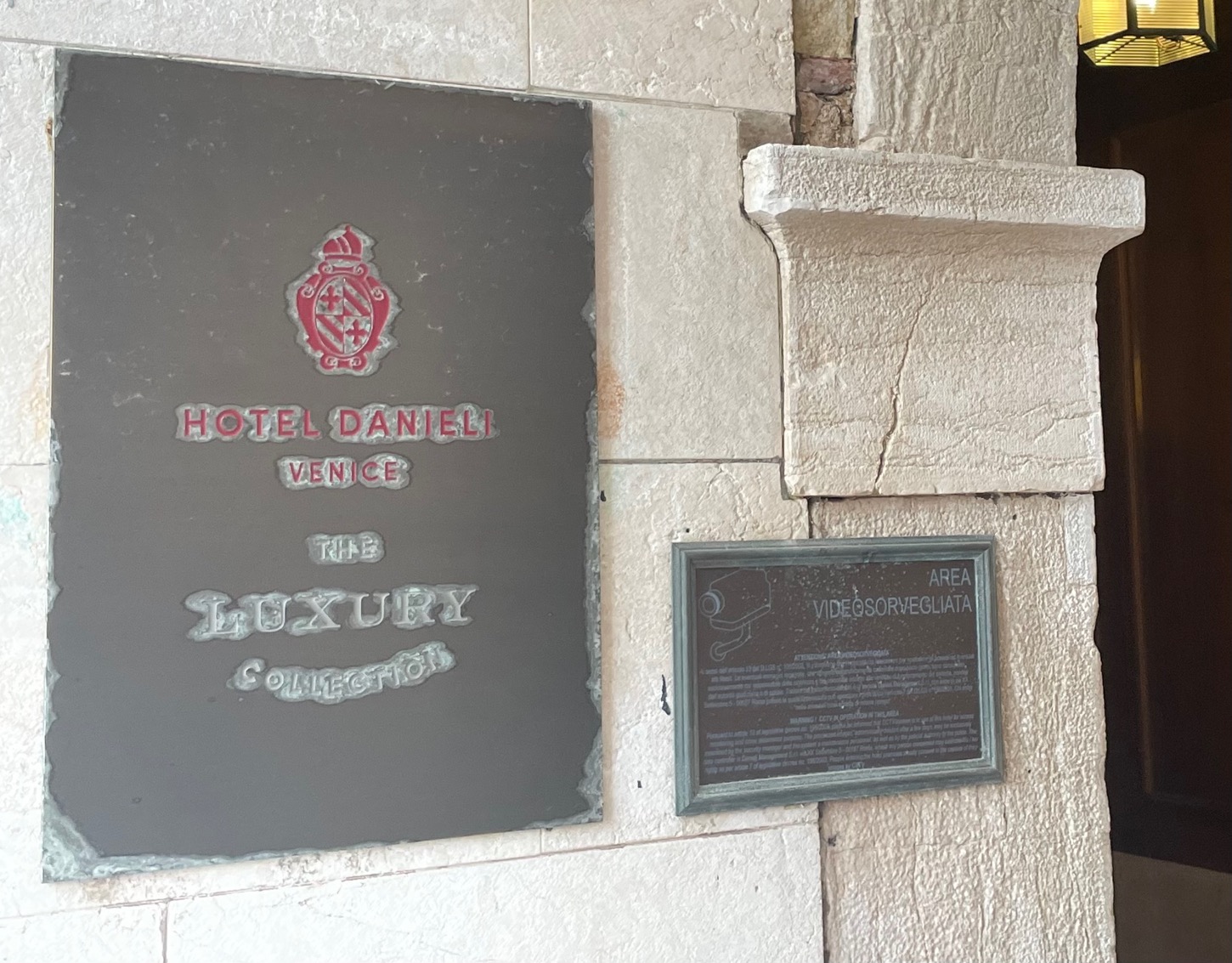 The Barbell Portfolio
*50% Big Tech - 2% of US Employment but 27% of Market Cap and 38% of Profits50% Domestic Recovery, including:RailroadsCouriersBanksConstructionCredit CardsEvent organizersTicket salesRetailers
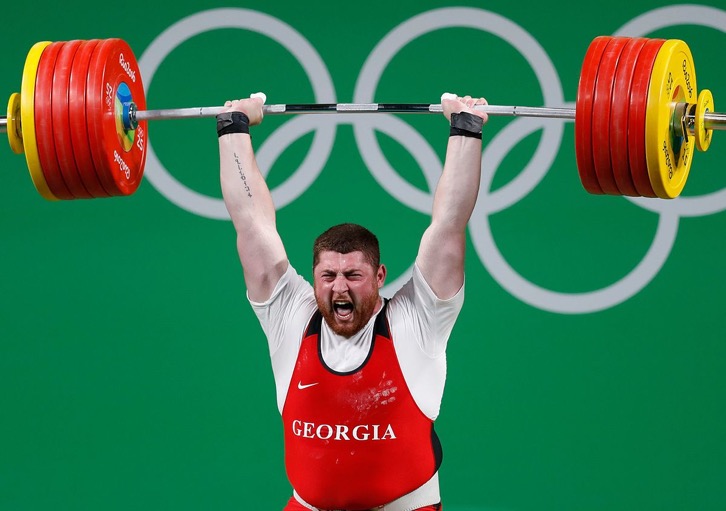 Microsoft (MSFT)-9/$235-$245 call spread-expires in 7 trading daystook profits on long 7/$220-$210 call spread, took profits on long 6/$220-$230 call spread, took profits on long 2/$200-$210 bear put spread
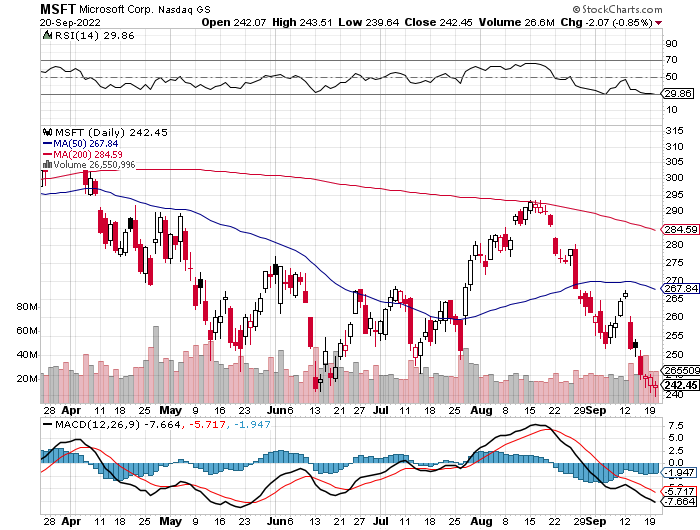 Meta (META)- Looking for the Metaversetook profits on Long 9/$290-$300 vertical bear put spreadstopped out of Long 9/$190-$200 vertical bear put spread
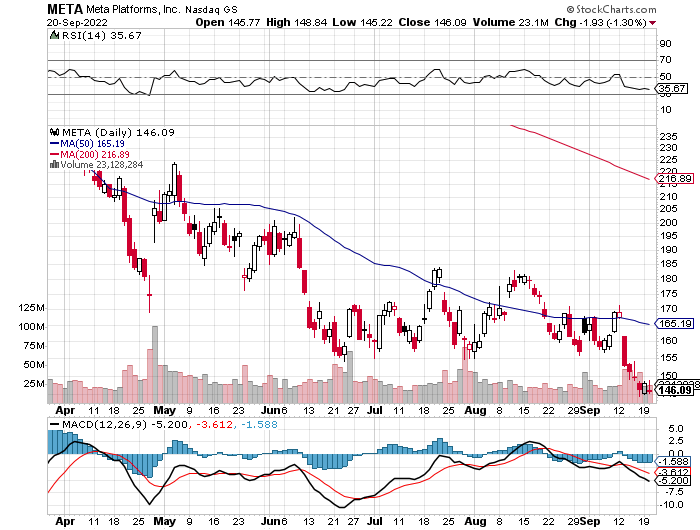 Apple (AAPL)-iPhone 14 launched!long 10/$165-$175 put spread  took profits on long 6/$155-$165 put spread, stopped out of long 6/$125-135 call spread, took profits on long 6/$110-$120 call spread, took profits on long 2/$180-$190 put spread
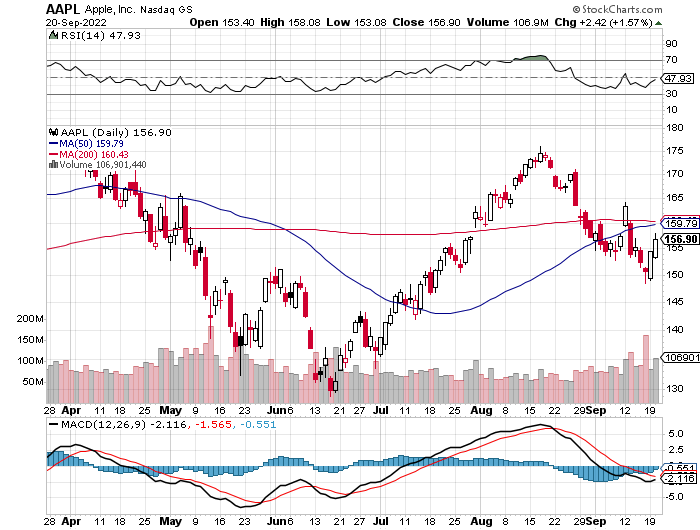 Alphabet (GOOGL) – Ad king on economic recovery$4.1 Billion fine for European antitrusttook profits on long 12/$1,200-$1,230 bull call spreadtook profits on long 9/$1,030-$1,080 vertical bull call spread
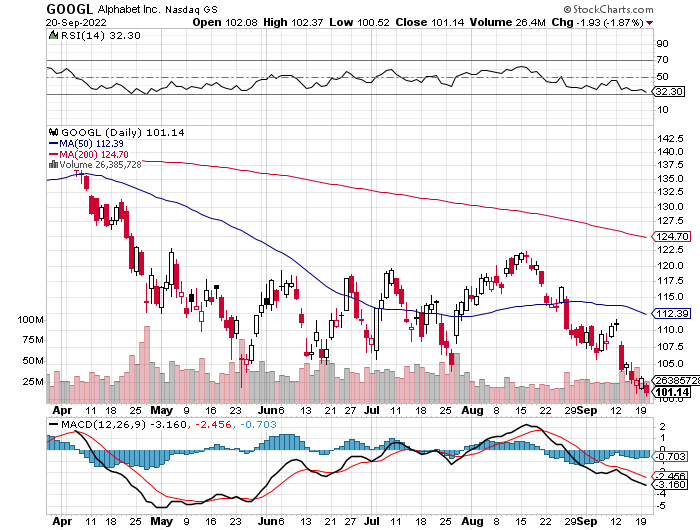 Amazon (AMZN) – Amazon Splits 20:1, triggering an avalanche of new retail buyerstook profits on long 2/$3,400-$3,500 bear put spreadtook profits on long 9/$2,800-$2,900 bull call spread
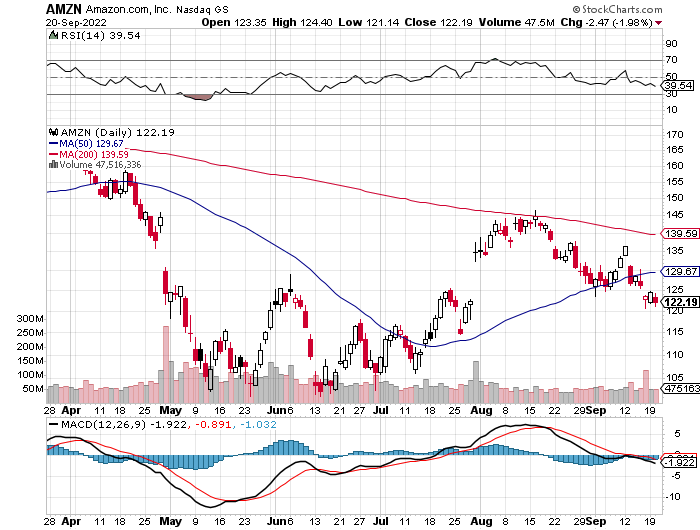 Tesla (TSLA) – Taking a breakTesla Triples China Deliveries after expanding the Shanghai factorylong 10/$220-$230 call spread took profits on short 8/$500 puts, stopped out of short 8/$950 callstook profits on long 2/$500-$550 call spread, profits on long 2/$550-$600 call spread
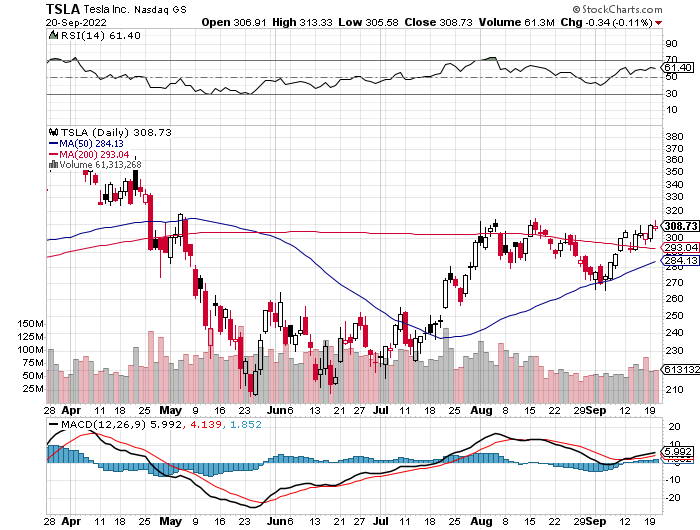 Rivian (RIVN) – Amazon Backed Electric Trucks2022 production of 20,000long 10/$25-$30 call spread
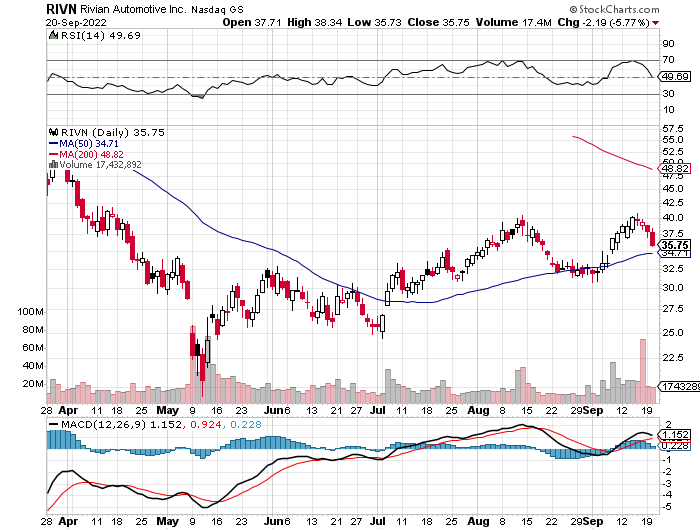 NVIDIA (NVDA) – Downgradeon US ban of highest end AI chips to Chinatook profits on long 7/$120-$130 call spread, took profits on  long 6/$120-$130 call spread
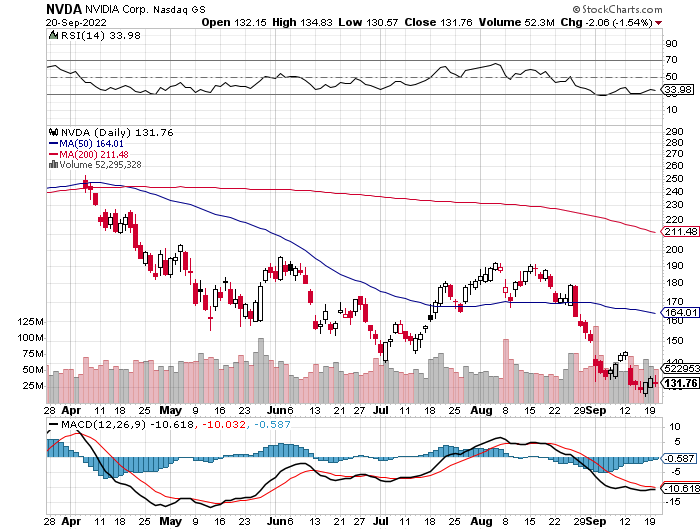 Palo Alto Networks (PANW)- Hacking never goes out of fashion
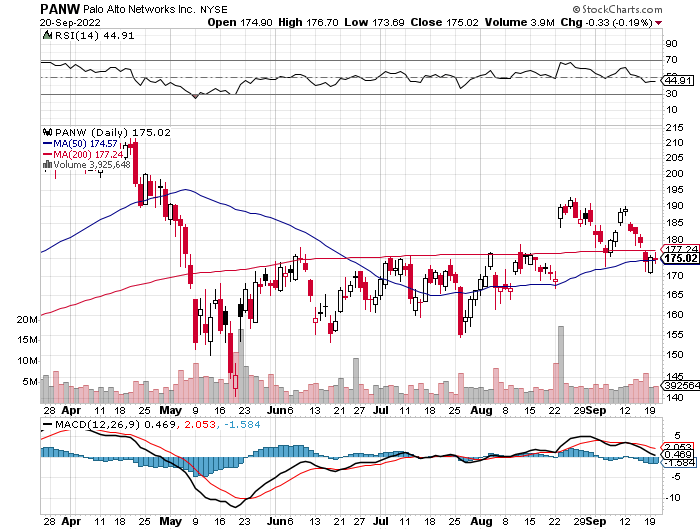 Advanced Micro Devices (AMD)- Recession fearsprogramable logic devicestook profits on long 2/$75-$80 call spread
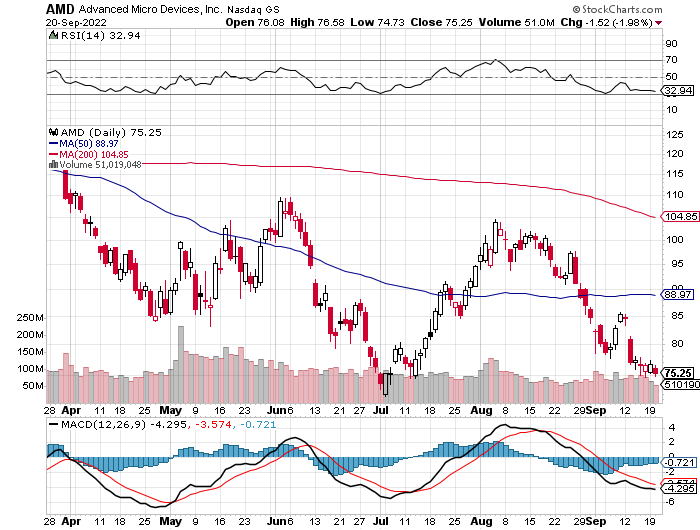 Salesforce (CRM)- Massive Online Migrationtook profits on long 9/$125-$130 vertical bull call spreadtook profits on long 8/$125-$130 vertical bull call spreadtook profits on long 2/$105-$115 call spread
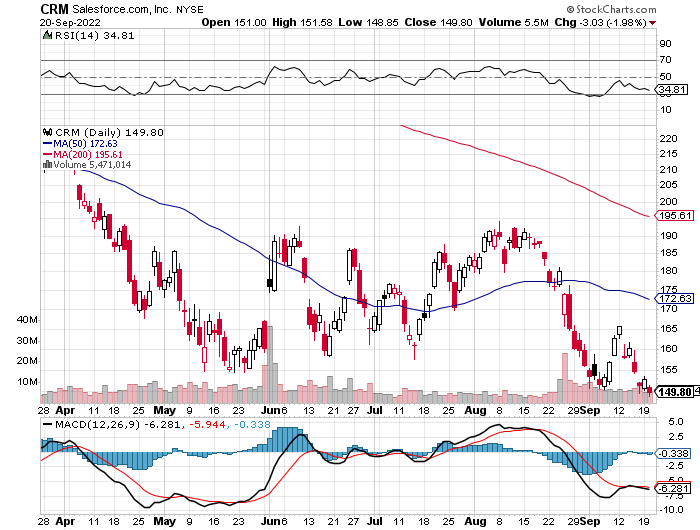 Adobe (ADBE)- Cloud playThe Quality Non-China tech play
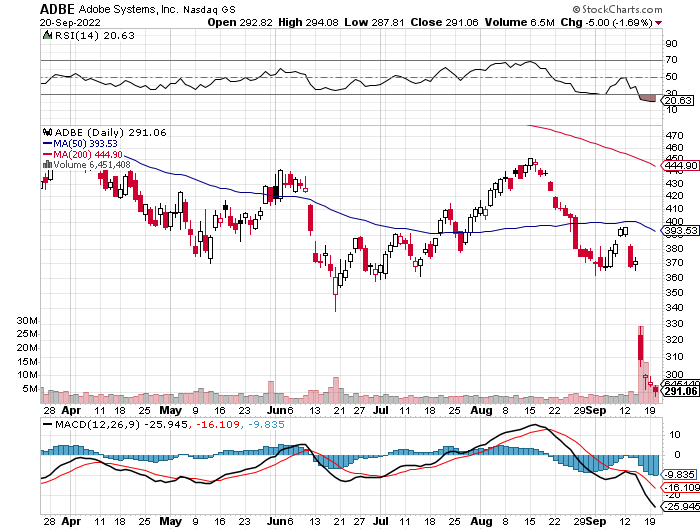 ProShares Ultra Technology ETF (ROM) – 2X Long Technology ETFtook profits on long 10/$62-65 call spread
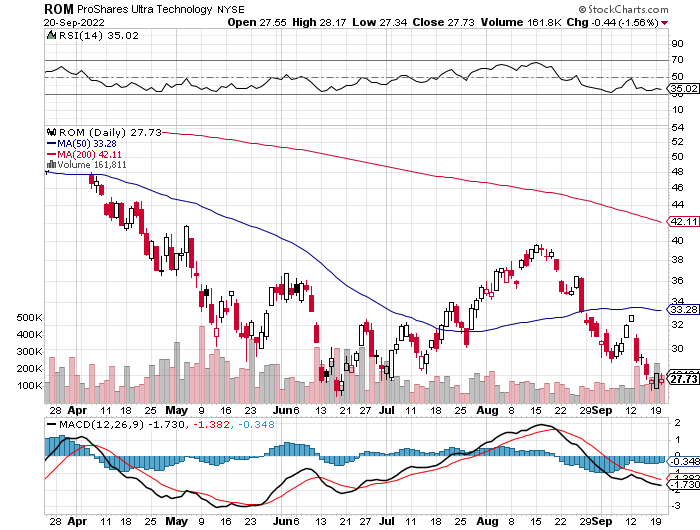 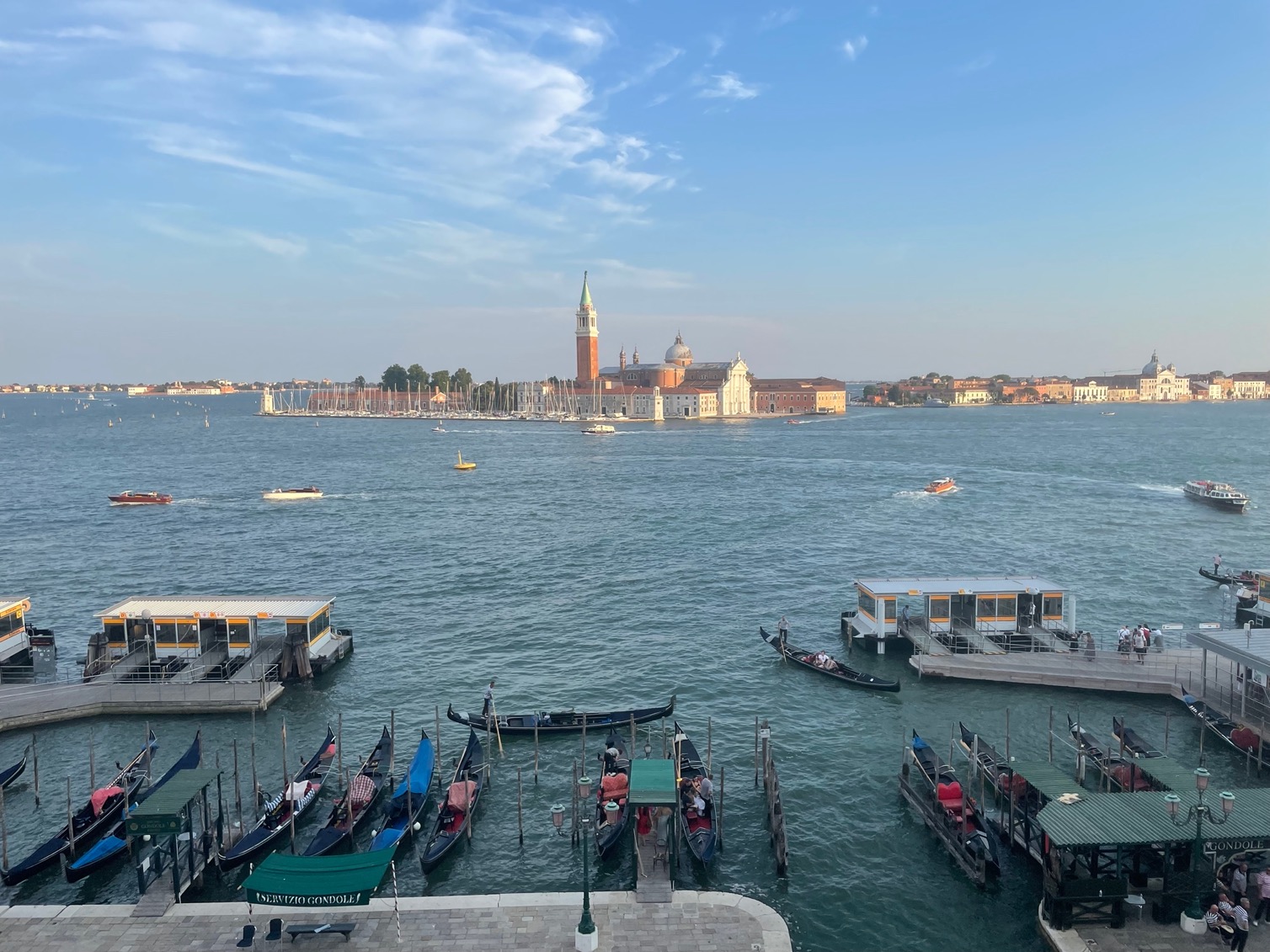 The Second Half of the Barbell
*Bets on a domestic recovery in 2022 Q4*Upside potential in 2022 far greater than tech*Some of these have not moved for 5 or 10 years*Focuses on economically sensitive cyclical industries*Makes a great counterweight to high-growth technology*We could spend all of next year rotatingbetween the two groups
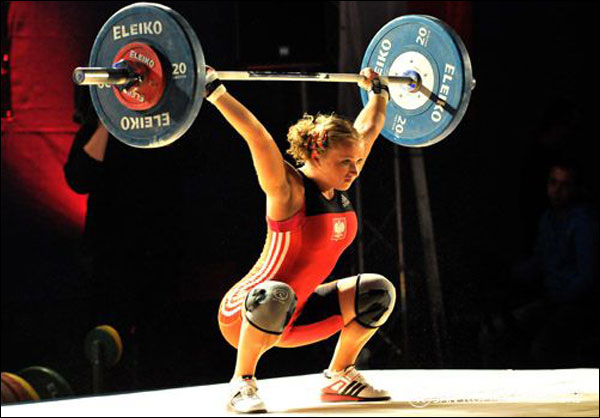 Boeing (BA) –Disastrous EarningsBoeing Delivered its First 787 Dreamliner in a yearlong 3/$146-$149 call spreadtook profits on long 2/$150-$160 call spread
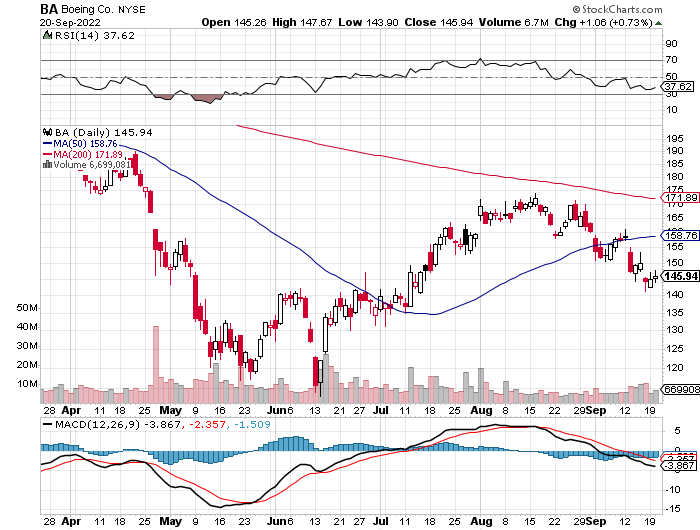 Package Delivery- United Parcel Service (UPS) - Package Deliveryrecord profitstook profits on long 11/$130-$140 call spread
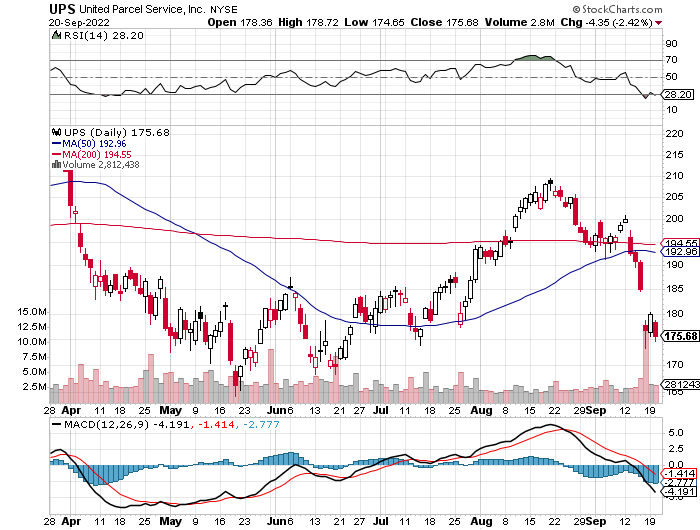 Caterpillar (CAT)- Ag + Infrastructure + HousingRaises Dividend by 50%took profits on long 12/$145-$150 call spreadtook profits on long 11/$125-$135 call spread
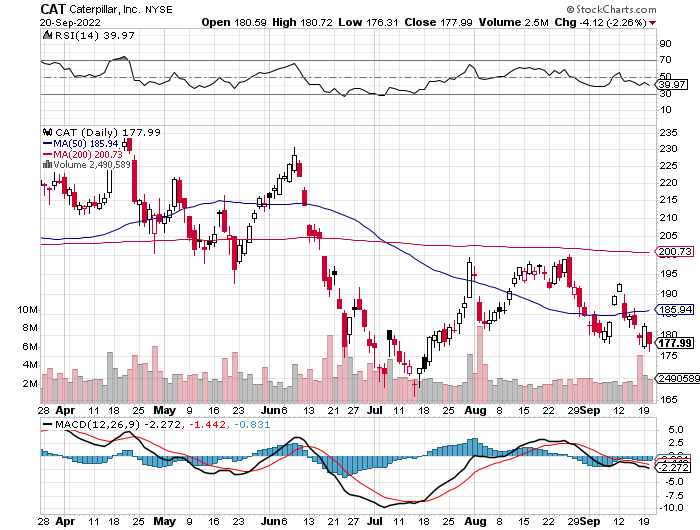 Walt Disney (DIS) - Genie+stopped out of long 10/$165-$175 call spreadtook profits on long 3/$170-$180 call spread
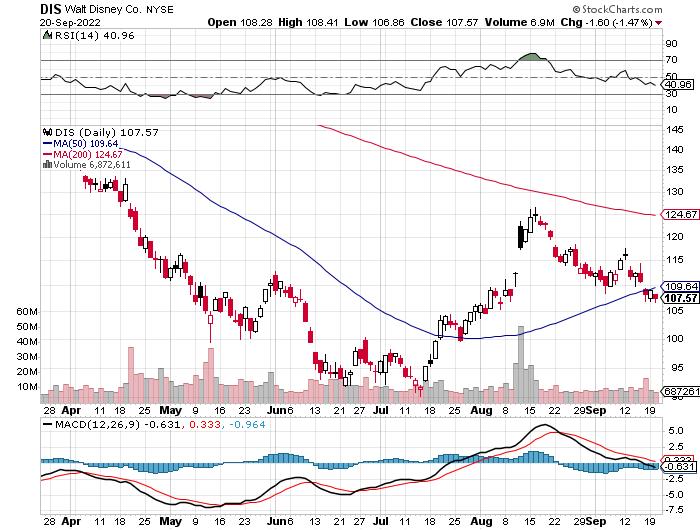 Industrials Sector SPDR (XLI)-(GE), (MMM), (UNP), (UTX), (BA), (HON)
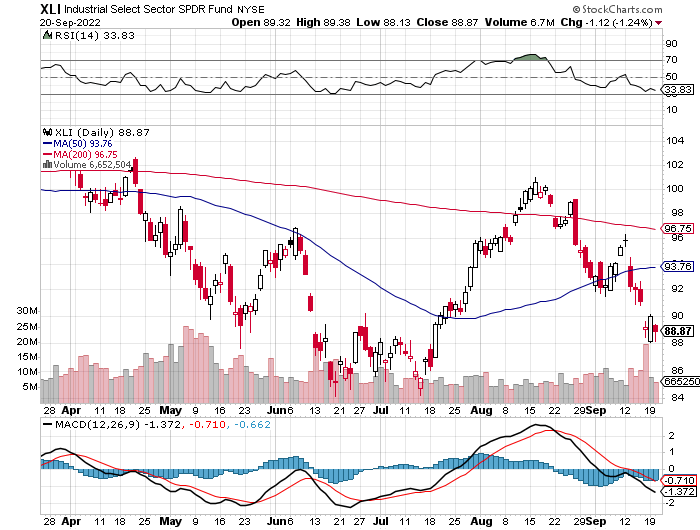 US Steel (X) – Commodity Boom and Wartime boost
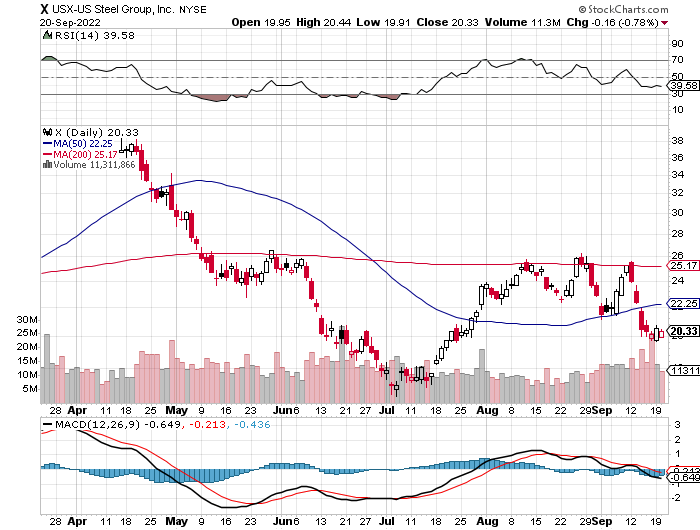 Union Pacific RR (UNP)- Big Stuff to Shipnear record earnings announcedtook profits on long 5/$200-$210 call spreadtook profits on 11/$150-$160 call spread
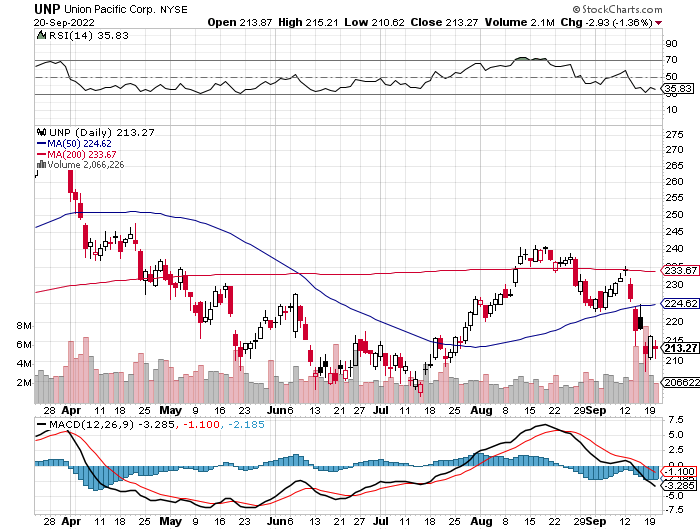 Wal-Mart (WMT)-took profit on Long 11/$125-$130 bear put spreadtook profit on Long 10/$119-$121 bear put spreadtook profits on Long 8/$114-$117 bear put spread
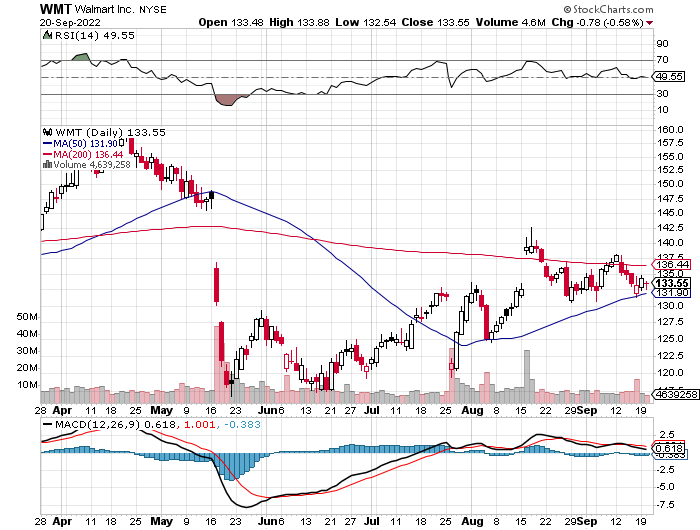 Macys’ (M) – Retail PunishedMacy’s Surprises to the Upside took profits on Long 8/$23-$25 bear put spread
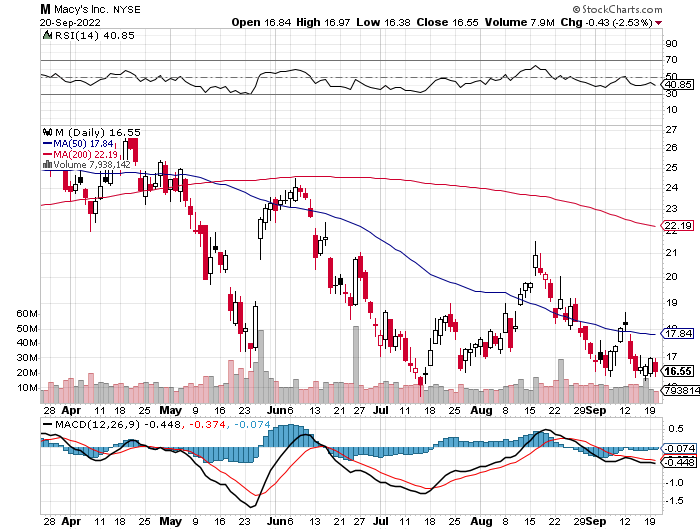 Delta Airlines (DAL) – Travel is Back!
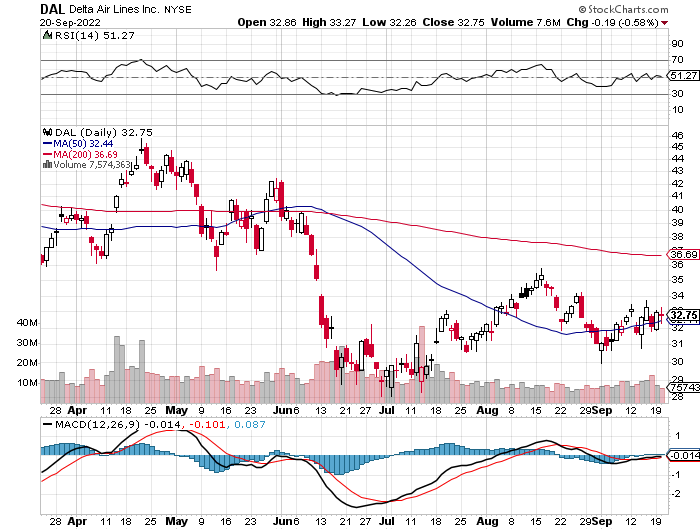 Transports Sector SPDR (XTN)- Worst Hit Sector(ALGT),  (ALK), (JBLU), (LUV), (CHRW), (DAL)
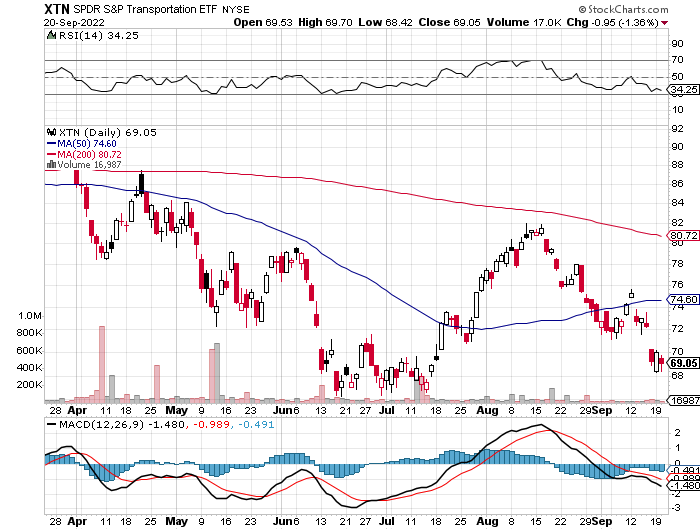 Health Care Sector (XLV)(JNJ), (PFE), (MRK), (GILD), (ACT), (AMGN)
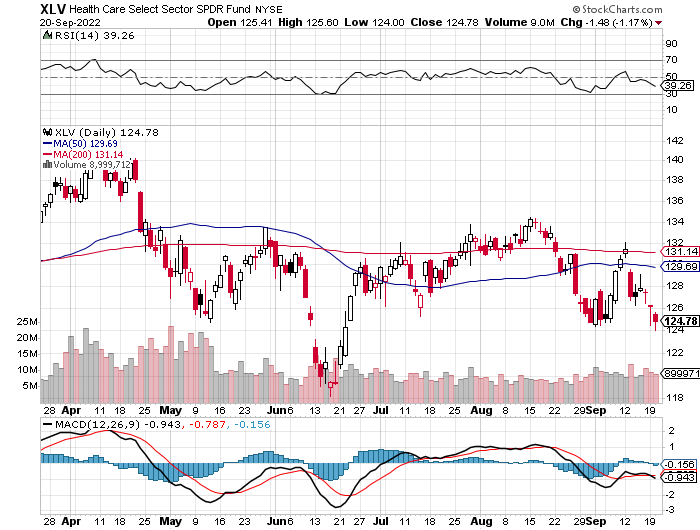 Amgen (AMGN)took profits on long 11/$185-$200 bull call spread
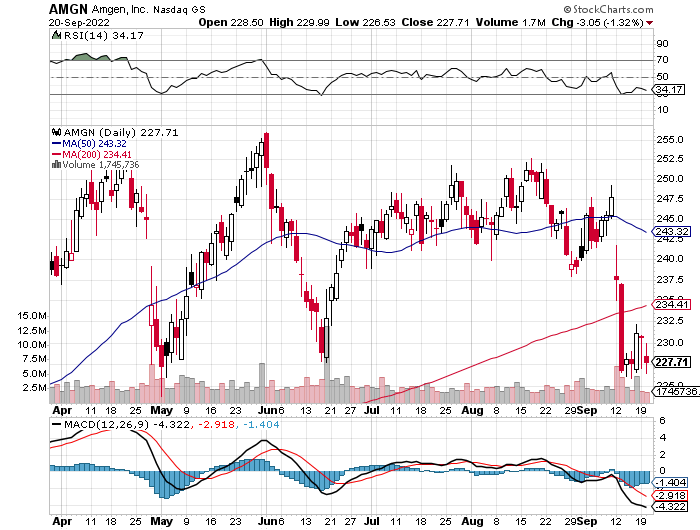 Goldman Sachs (GS) – took profits 12/$330-$350 call spreadtook profits 11/$330-$350 call spreadstop loss on long 11/$385-$395 call spreads
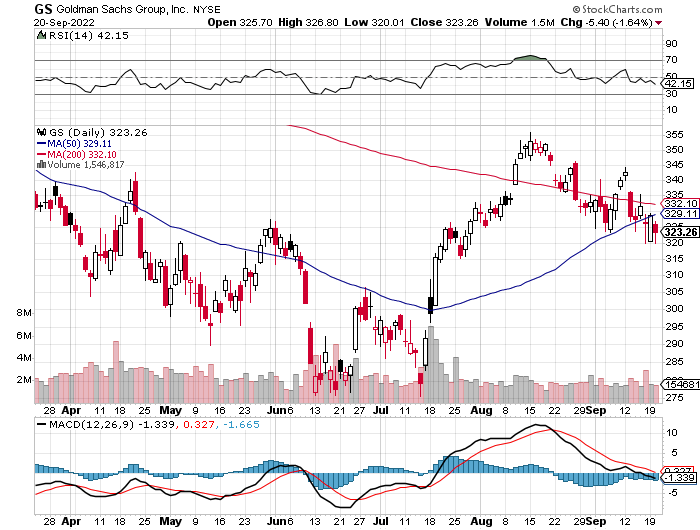 Morgan Stanley (MS) – Blows Away EarningsEquity trading came in a hot $3.2 billion and bond trading $2.9 billion  took profits on long 11/$85-$90 call spread
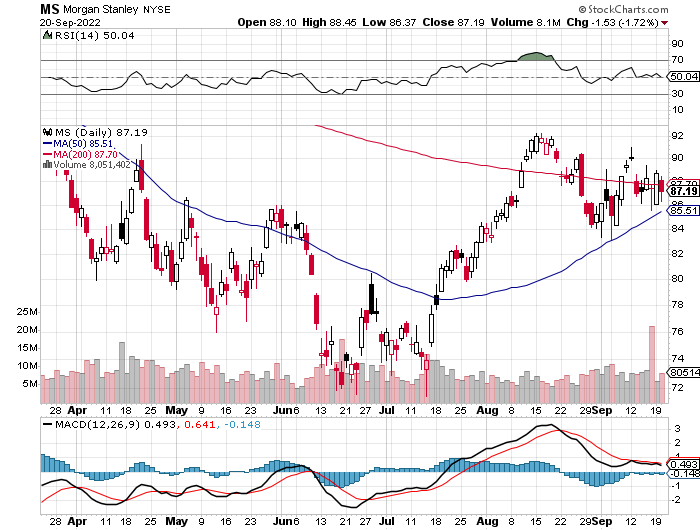 JP Morgan Chase (JPM)-Shares Pop 7.5%, on news that a 17% return on equity is achievable took profits 12/$148-$152.50 call spread
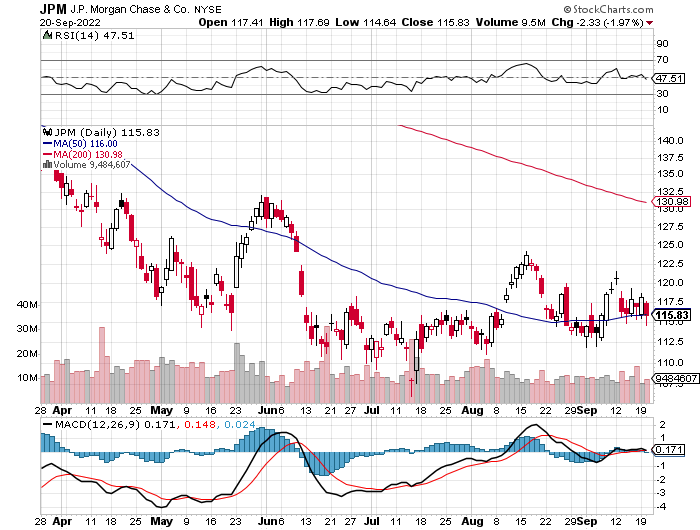 Bank of America (BAC) – took profits long 12/$39-$42 call spread
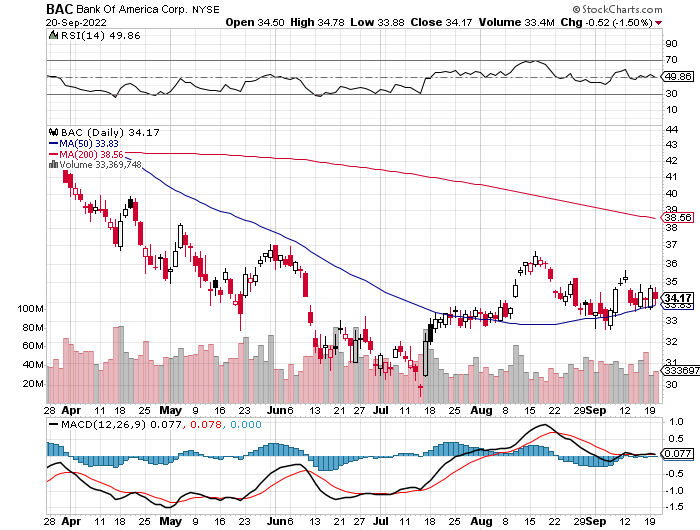 SPDR Metals & Mining ETF (XME) – long 2/$28-$30 call spread
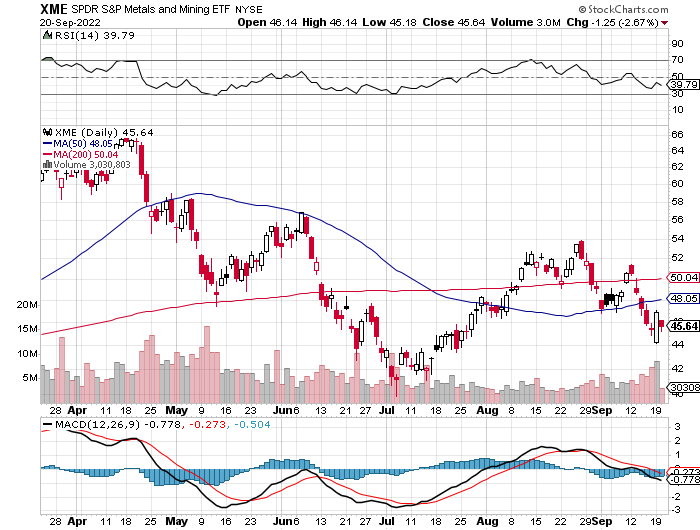 Blackrock (BLK)-Asset Collection Boomtook profits on long 3/$770-$790 call spreadtook profits on long 3/$310-$340 call spread
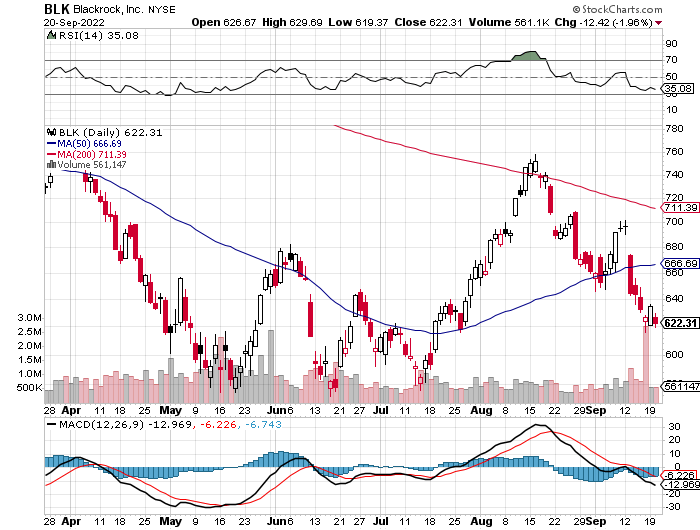 Visa (V) – “Touchless” Bitcoin Draglong 6/$150-$160 bull call spread
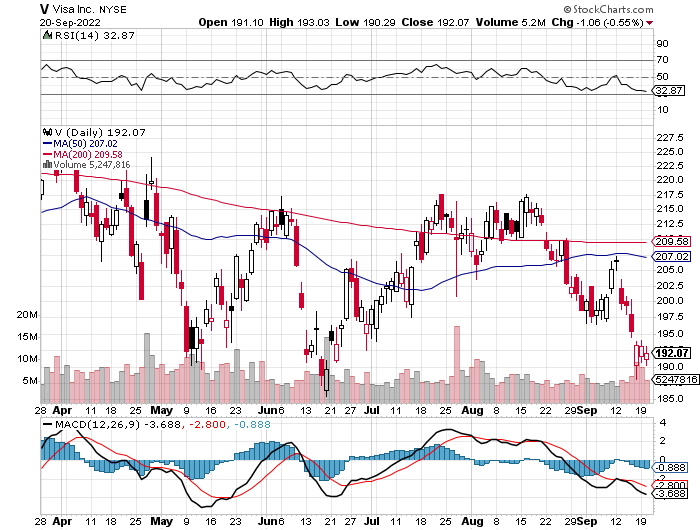 Consumer Discretionary SPDR (XLY)(DIS), (AMZN), (HD), (CMCSA), (MCD), (SBUX)
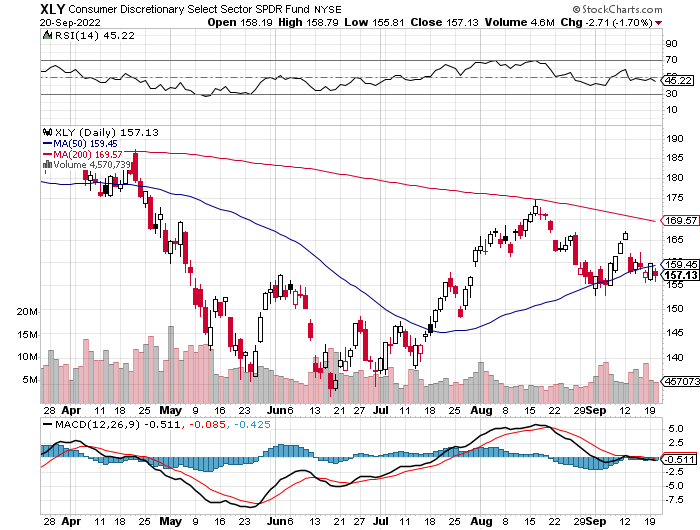 Berkshire Hathaway (BRKB)- Natural BarbellWarren Buffet Turns 92long 7/$220-$230 call spreadtook profits on long 6/$260-$270 call spread, stopped out of long 5/$300-$310 call spread, took profits on long 2/$270-$280 call spread
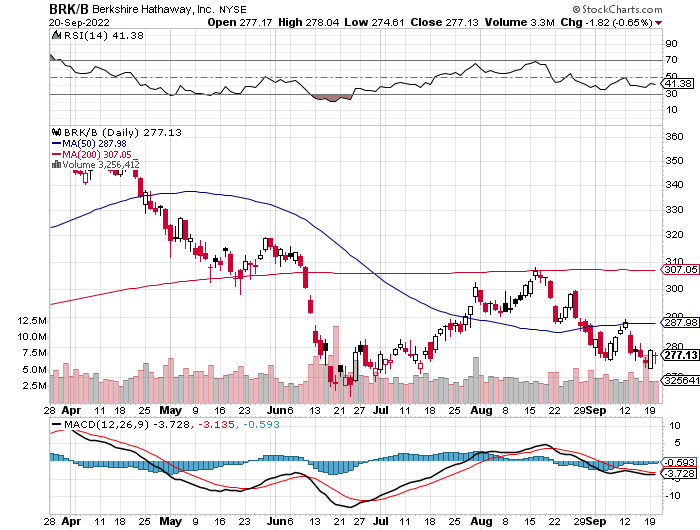 Europe Hedged Equity (HEDJ)-
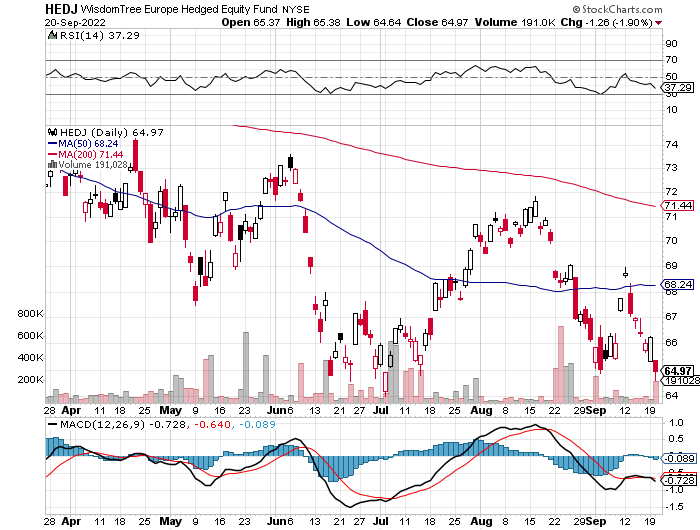 Japan (DXJ)-
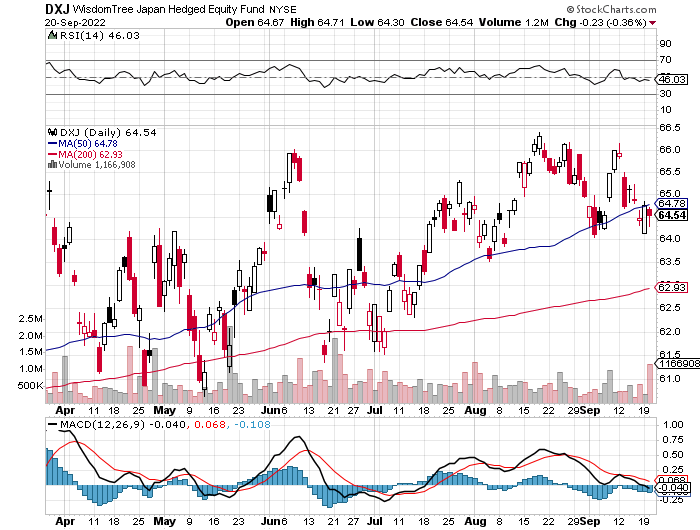 Emerging Markets (EEM) - Pro trade, Weak Dollar, Long Recovery Play
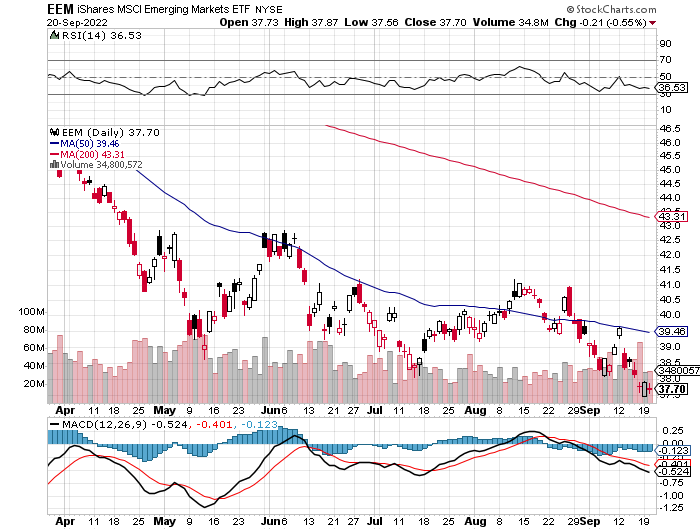 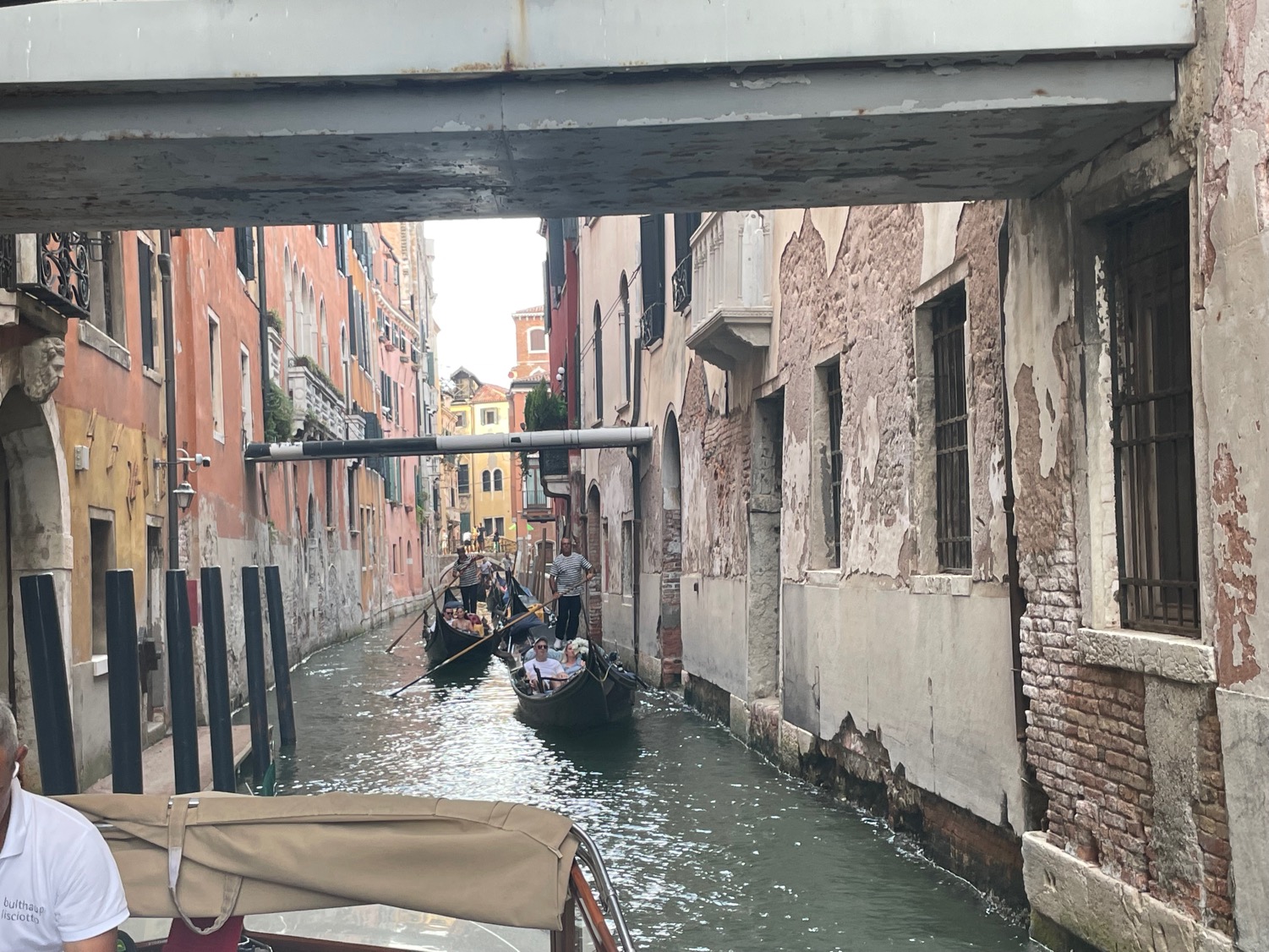 Bonds – Bottoming?
*10 Year Yields Hit 11 Year High, at a 3.57% yield *A one-month selloff ends as the bear market in stocks extends*We now have broken the bottom of the range at $108*BUT Quantitative Tightening at $95 billion a month will continue to pressure bonds from above*So will another 1.50% in Fed rate rises through 2023*US Treasury bond fund (TLT) could plunge from $180 in 2020  to $100 by 2023*But a one-month LONG trade may be setting up at a 10-yearyield of 3.60%
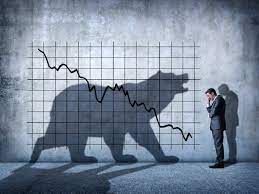 Treasury ETF (TLT) – Bottoming-No Positionslong 10/$98-$101 call spreadtook profits on long 6/$123-$126 put spread, took profits on long 6/$125-$128 put spreadtook profits on long 6/$124-$127 put spread, took profits on long long 7/$128-$131 put spreadtook profits on long 5/$128-$131 put spread, look profits on long 5/$127-$130 put spread
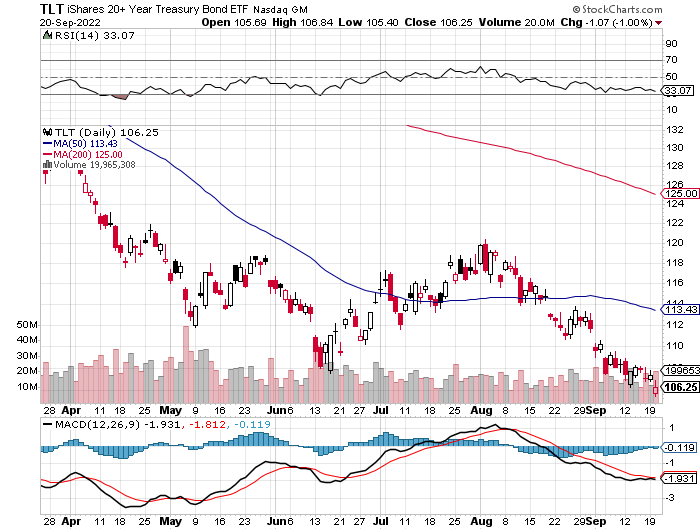 Ten Year Treasury Yield ($TNX) – 3.57%
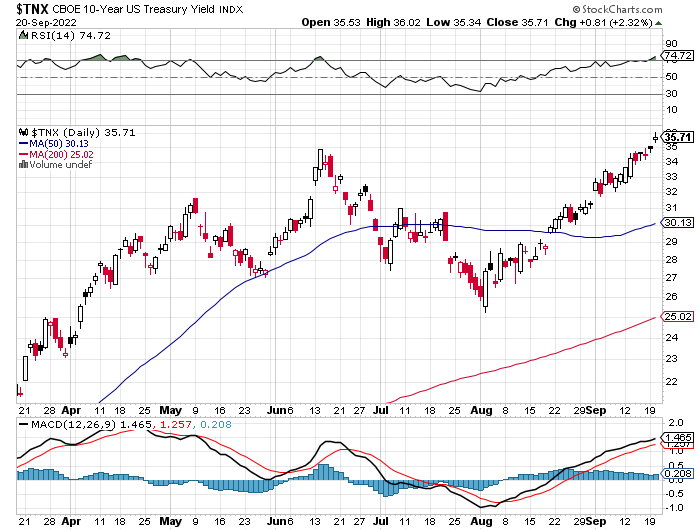 Junk Bonds (HYG) 6.81% Yield to Maturity
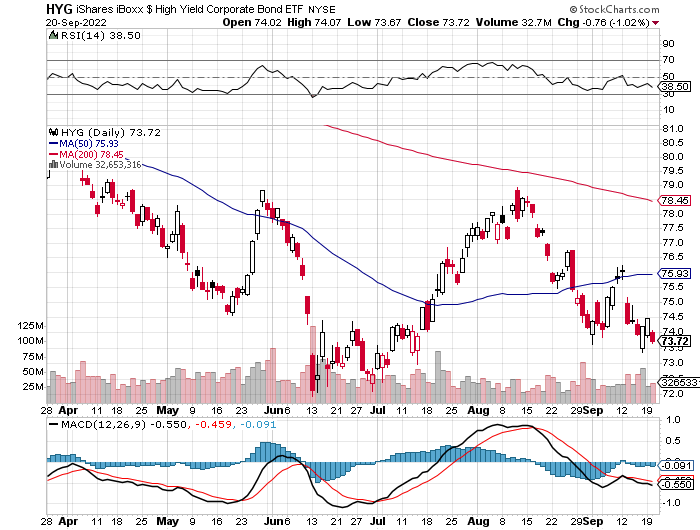 2X Short Treasuries (TBT)-Another run at highs
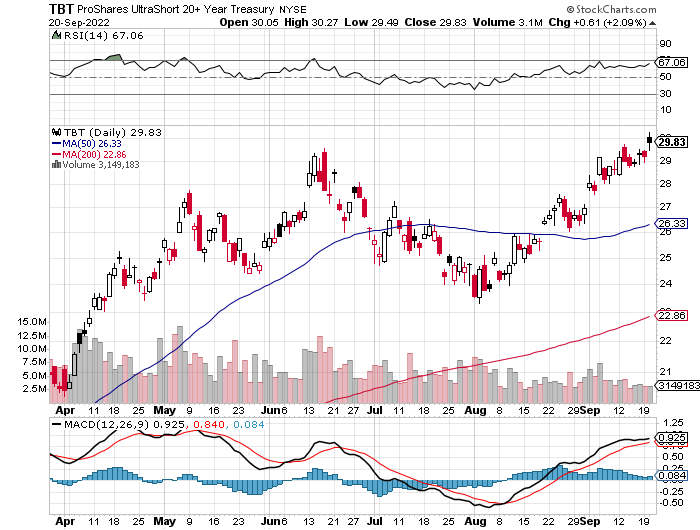 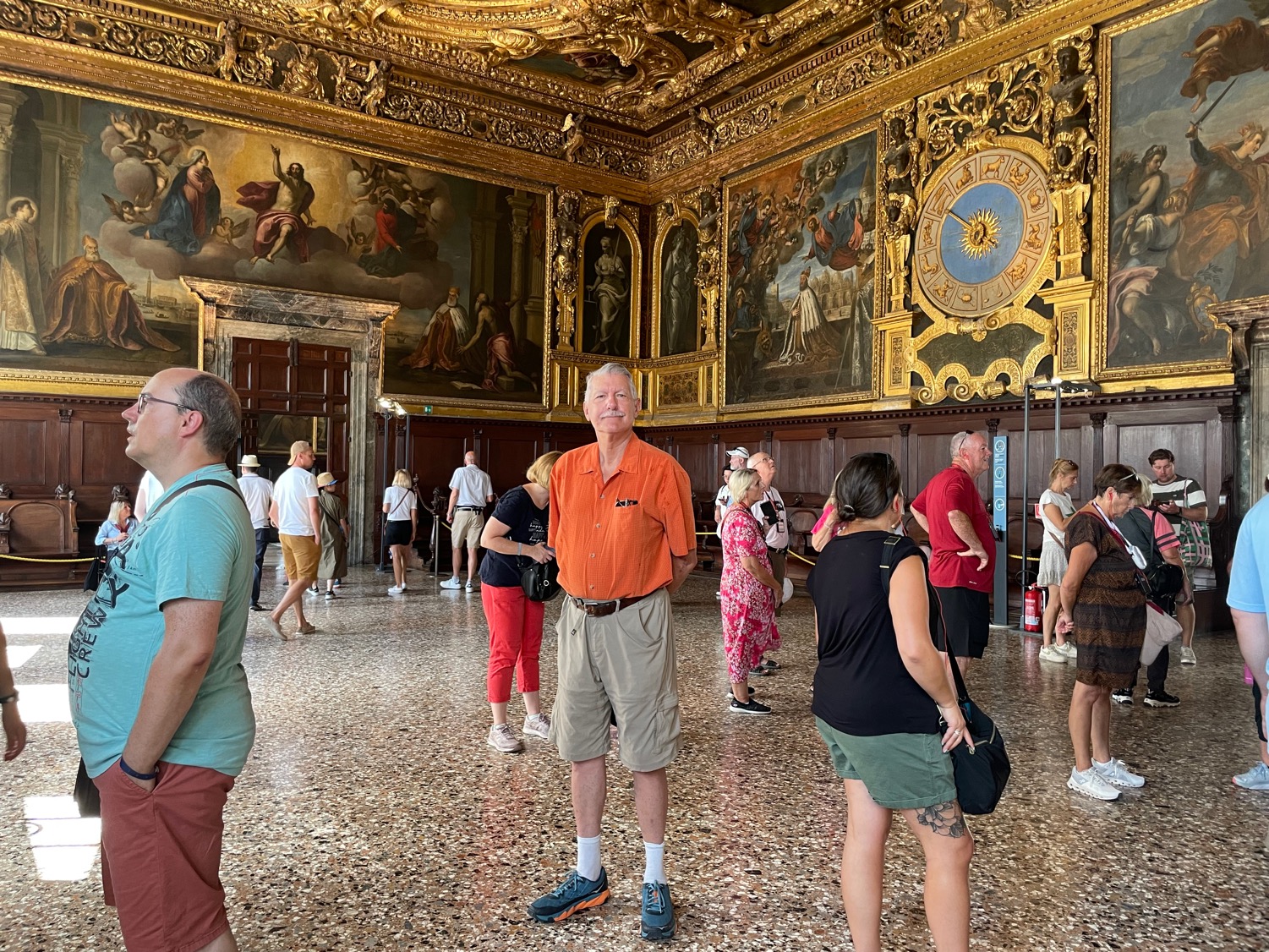 Foreign Currencies – Dollar Surge
*British Pound Hits 37-Year Low, at $1.14 to the US dollar*Traders cite a lack of confidence in the new prime minister Liz Truss*The real reason is the structural toll taken by Brexit, the consequences of which will take a half century to play out*It means a weak economy, falling standards of living, and a much lower British pound. *Euro hits new lows, those European vacations are getting cheaper*Weak Chinese economy crushes the Yuan, government attempting to stabilize*Stand aside from forex for now, there are better fish to fry
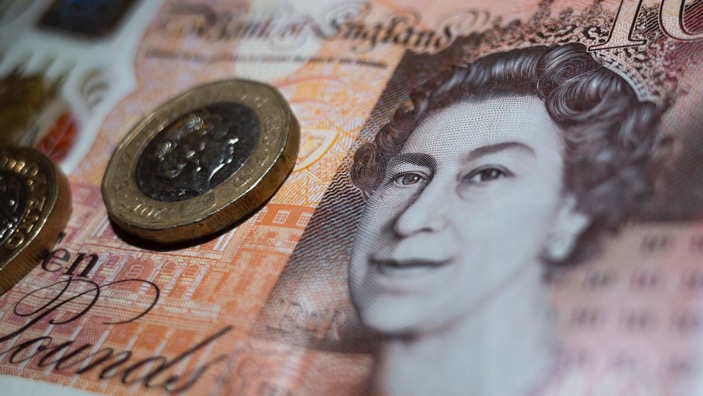 Japanese Yen (FXY) - Weakest
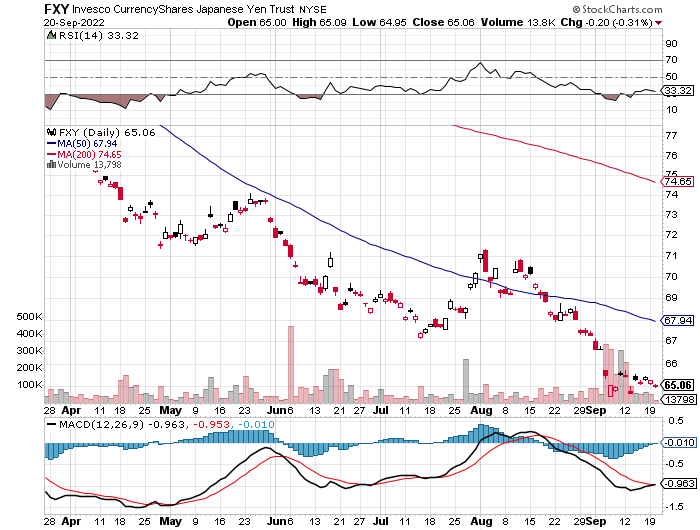 Euro (FXE)-
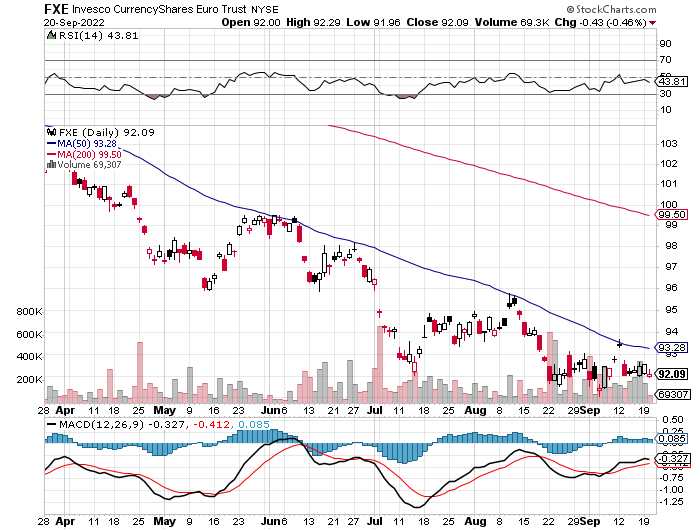 British Pound (FXB)-
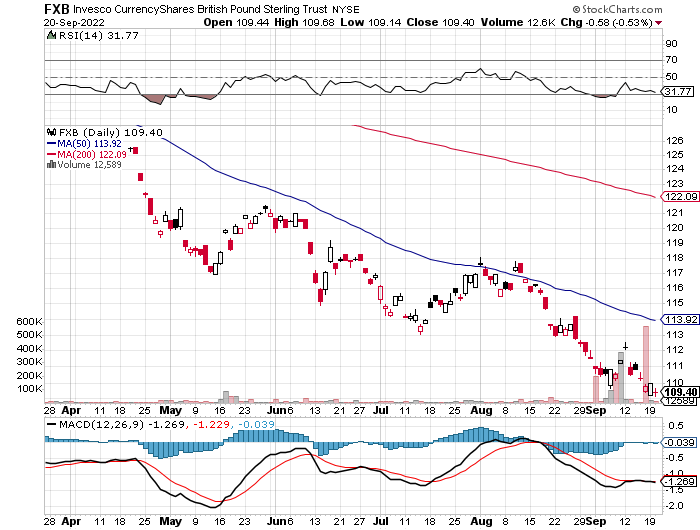 Australian Dollar (FXA)- The Global Recovery Playtook profits on long 8/$67-$69 call spread
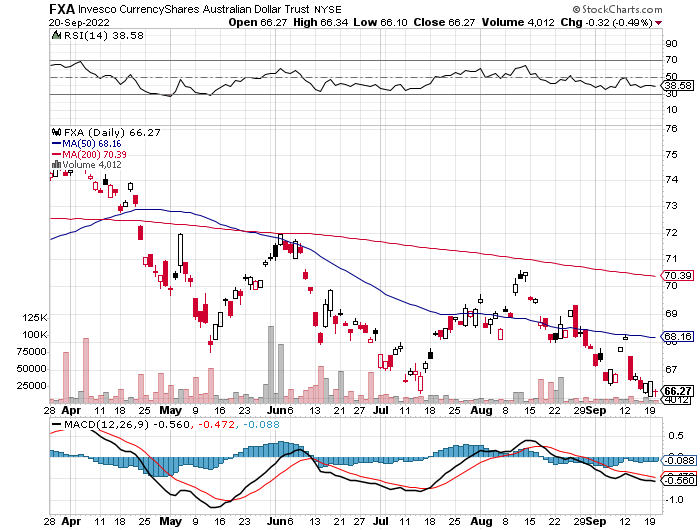 Emerging Market Currencies (CEW)
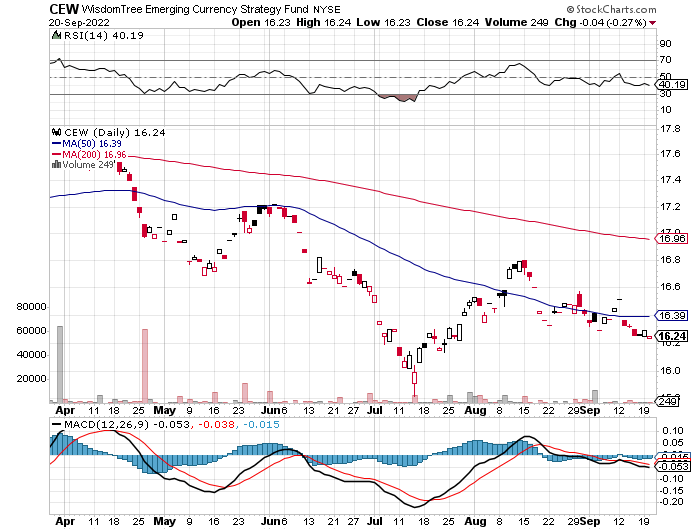 Chinese Yuan- (CYB)- Shanghai Shutdown
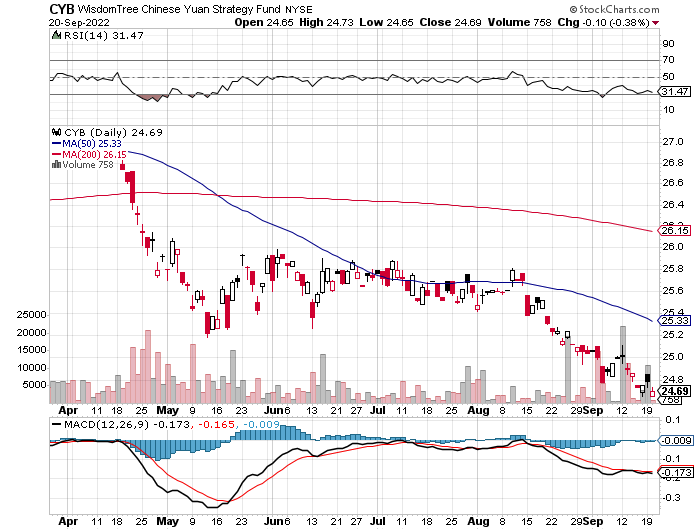 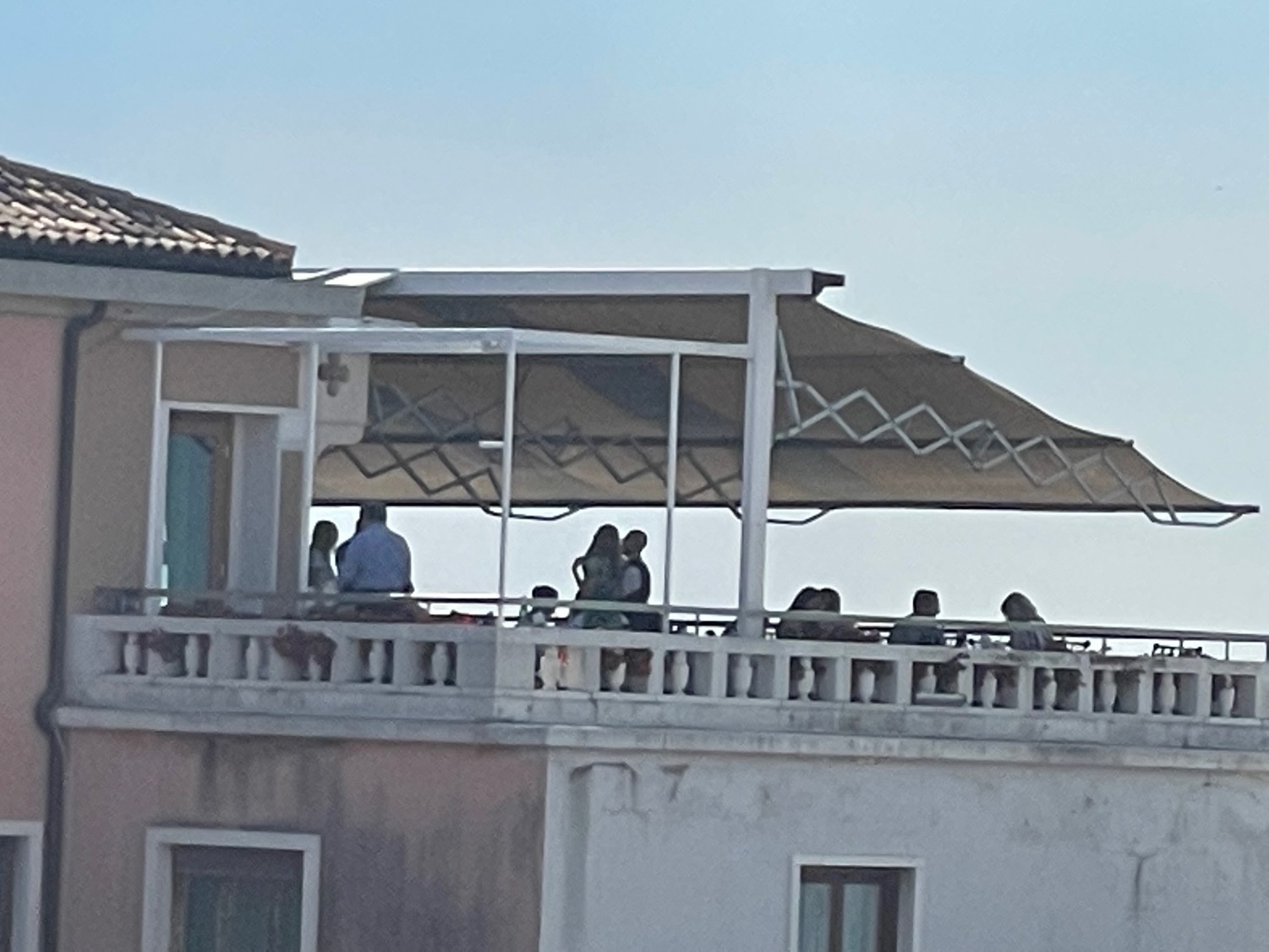 Bitcoin – BreakdownBuy the Mad Hedge Bitcoin Letter at https://www.madhedgefundtrader.com/store/
*Bitcoin Hits 3 Month Low, at $18,400*$10,000 is now at risk. *IF Bitcoin failed to protect against inflation and did not serve as a store of value what’s the ownership case where insiders have a huge advantage?*Maybe in El Salvador where the local currency is worthless *Bitcoin is Headed Back to Cost of $17,000, after breaking $20,000 on Friday, top is capped at $25,000. But with soaring electricity price cost might be $20,000 now*Ether peaks out with Merge, plunged 15%*Avoid all crypto for now with better trades elsewhere
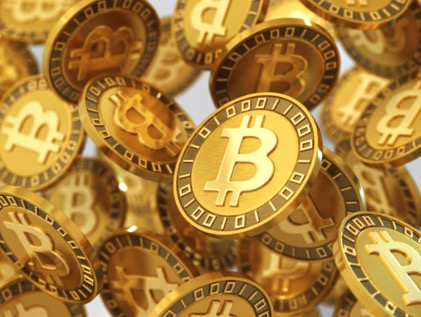 Bitcoin ($BTCUSD) – Finding a bid
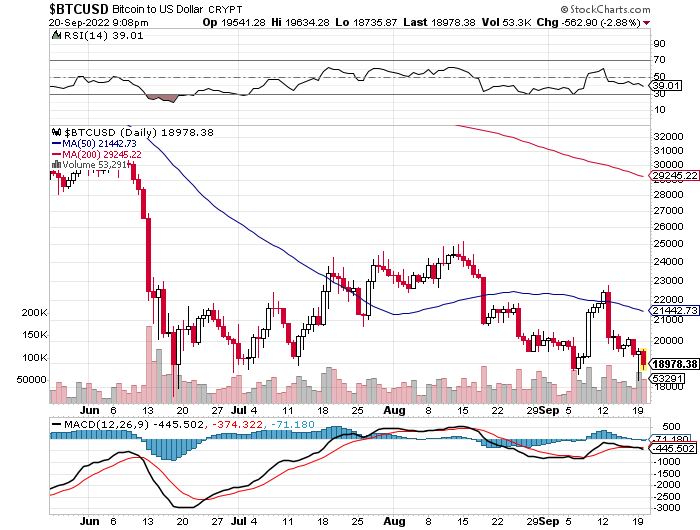 Ethereum (ETHE) –
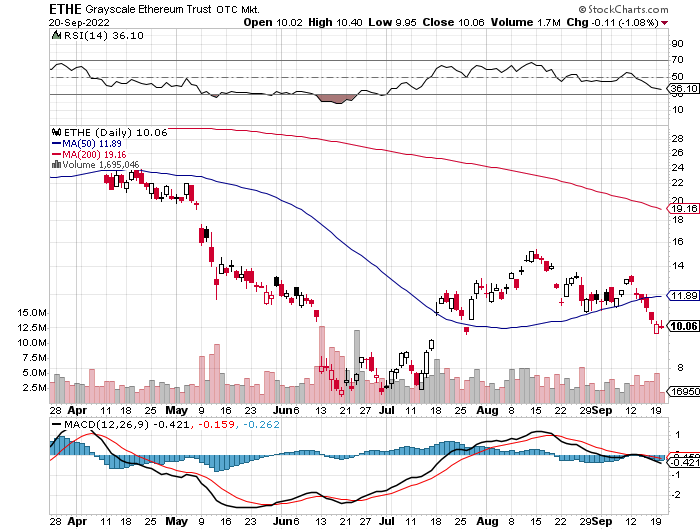 MicroStrategy (MSTR) –
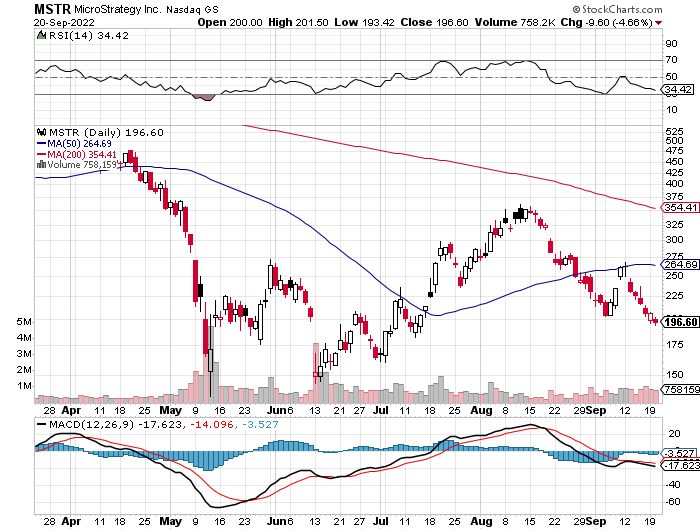 Amplify Transformational Data Sharing ETF  (BLOK) –
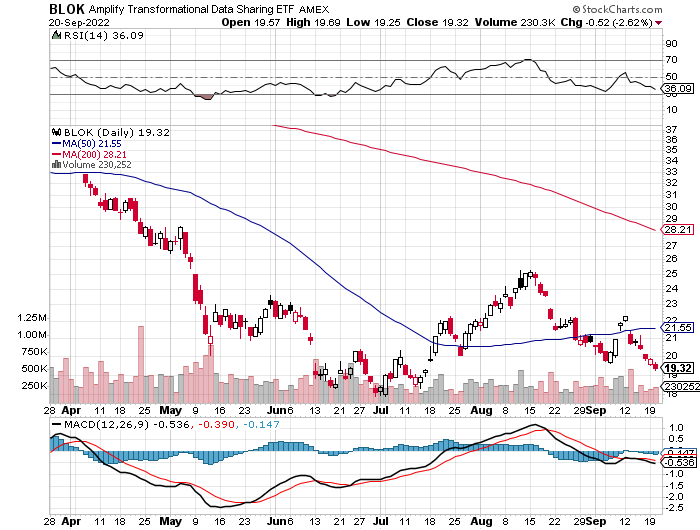 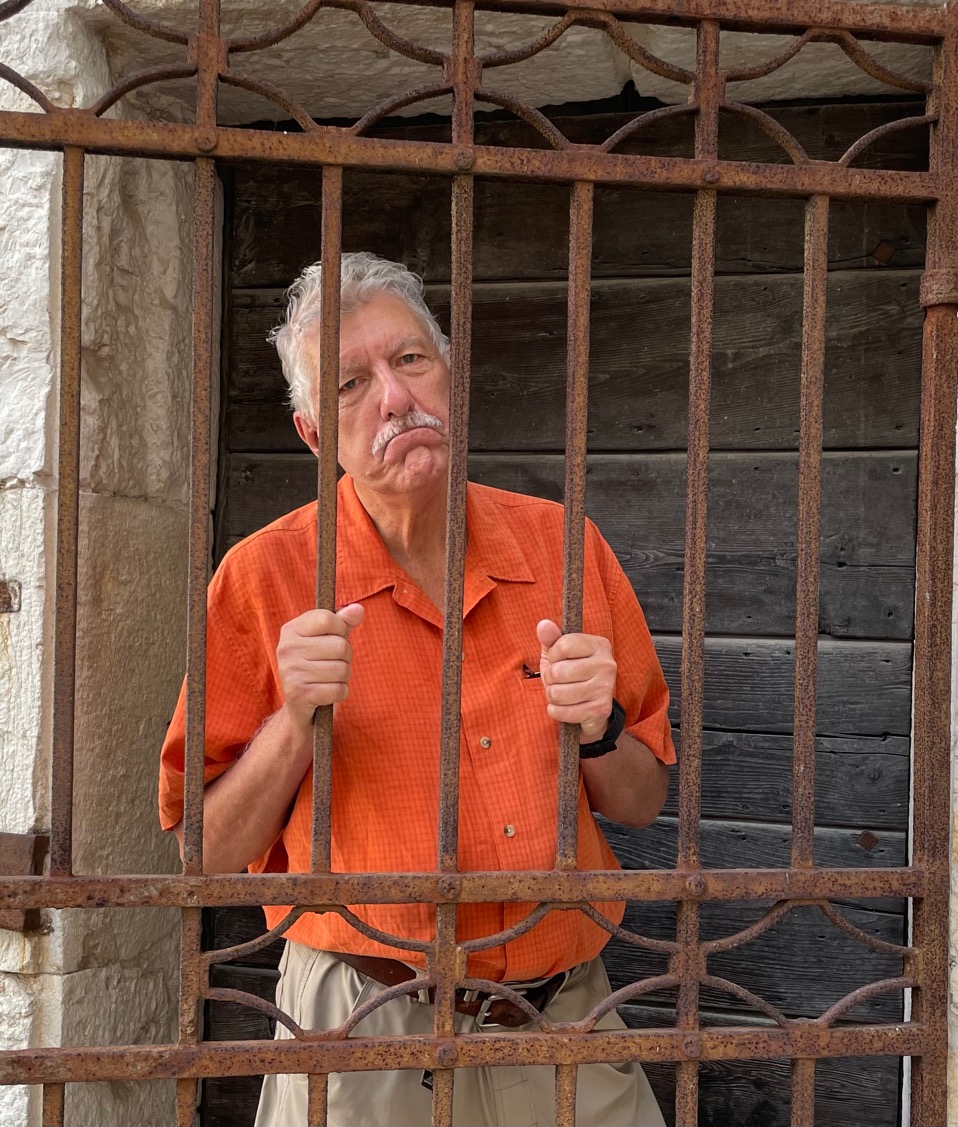 Energy & Commodities –
*US Oil Reserves hit 38 Year Low, at 434 million barrels, down 39% from maximum capacity*That is about 22 days worth of US consumption*Capping oil prices to save consumers has its price*California Hits Record Power Consumption, at 51 megawatts, as San Francisco Bay Area temperatures reach 116 degrees*Germany Fights Russia with Coal *Russia Cuts Gas Supplies to Europe until Ukraine sanctions are lifted*Avoid all energy plays like the plague, it’s the newbuggy whip industry as the US de-carbonizes
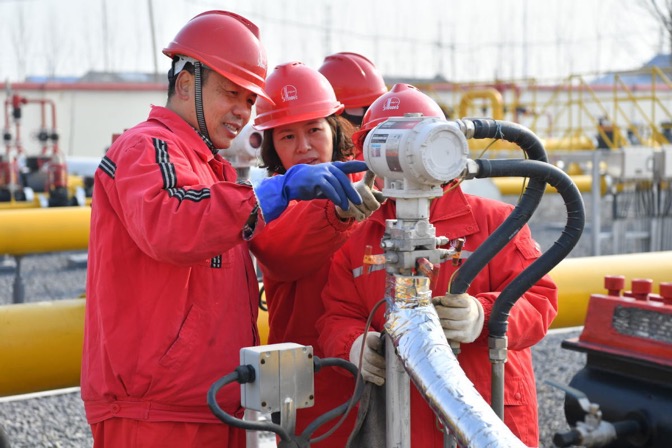 Oil-($WTIC)
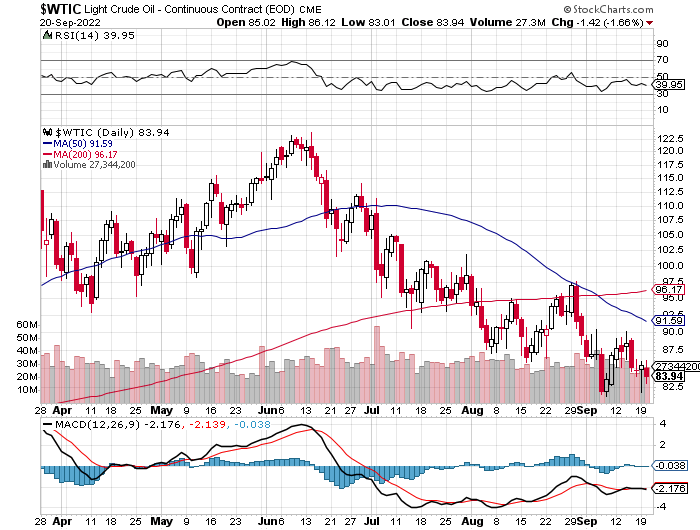 United States Oil Fund (USO)long 10/$9.50-$10 Vertical bull call spread
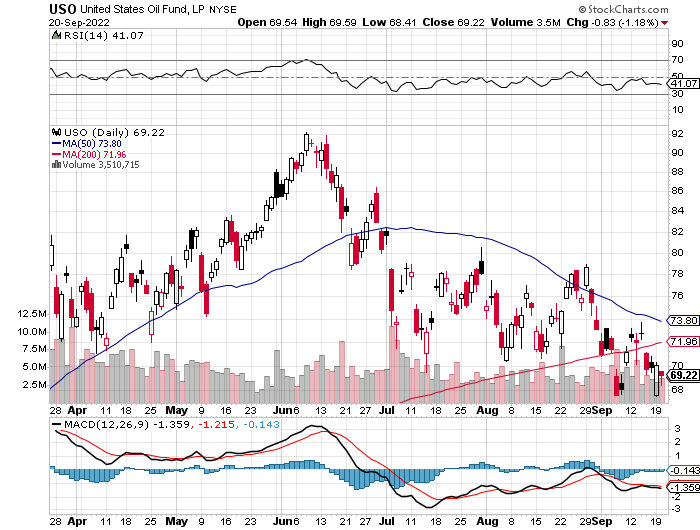 Energy Select Sector SPDR (XLE)-No Performance!(XOM), (CVX), (SLB), (KMI), (EOG), (COP)
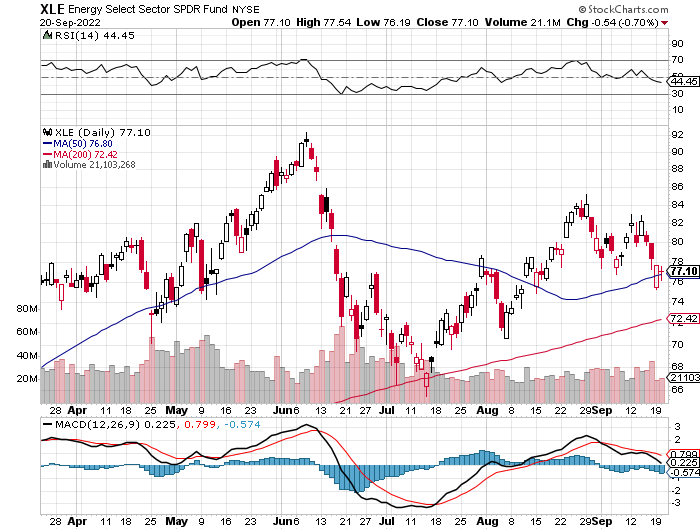 Halliburton (HAL)-
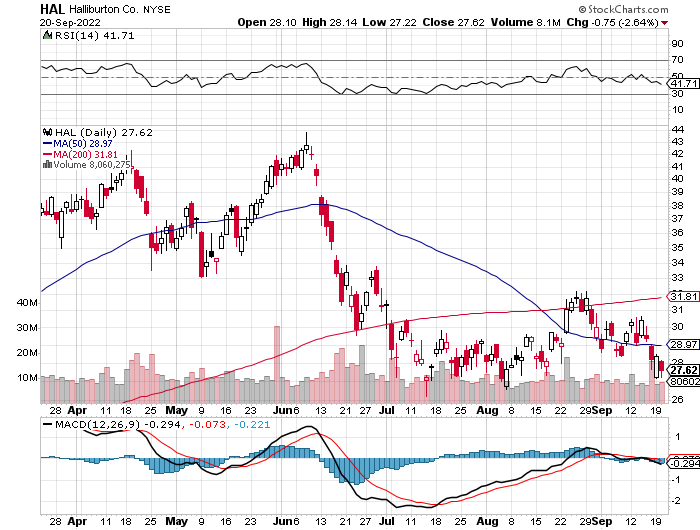 Natural Gas (UNG) -
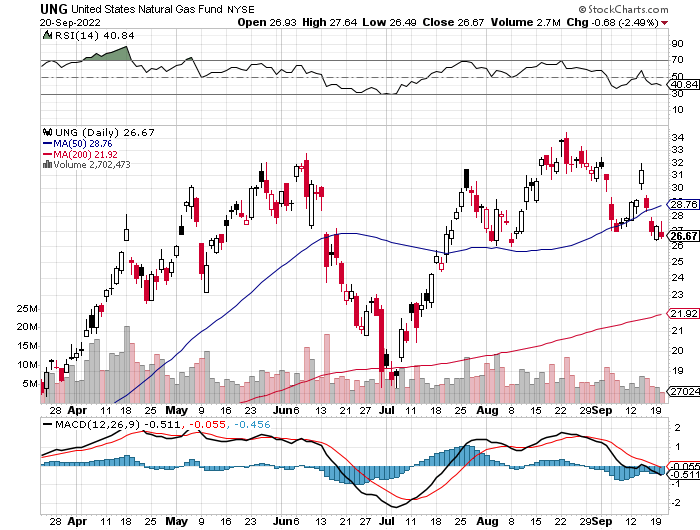 Freeport McMoRan (FCX) -
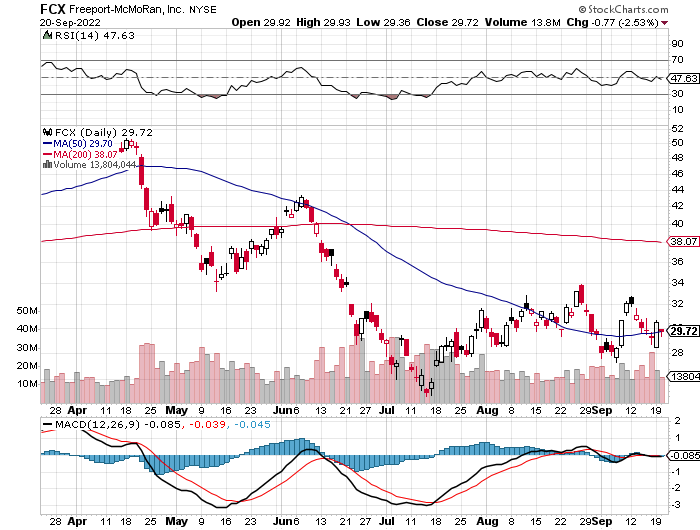 Cameco (CCJ) -took profits on long 5/$20-$23 bull call spread
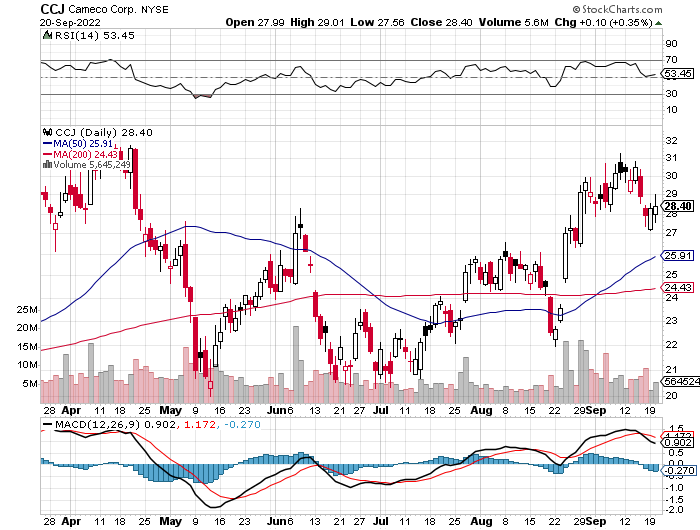 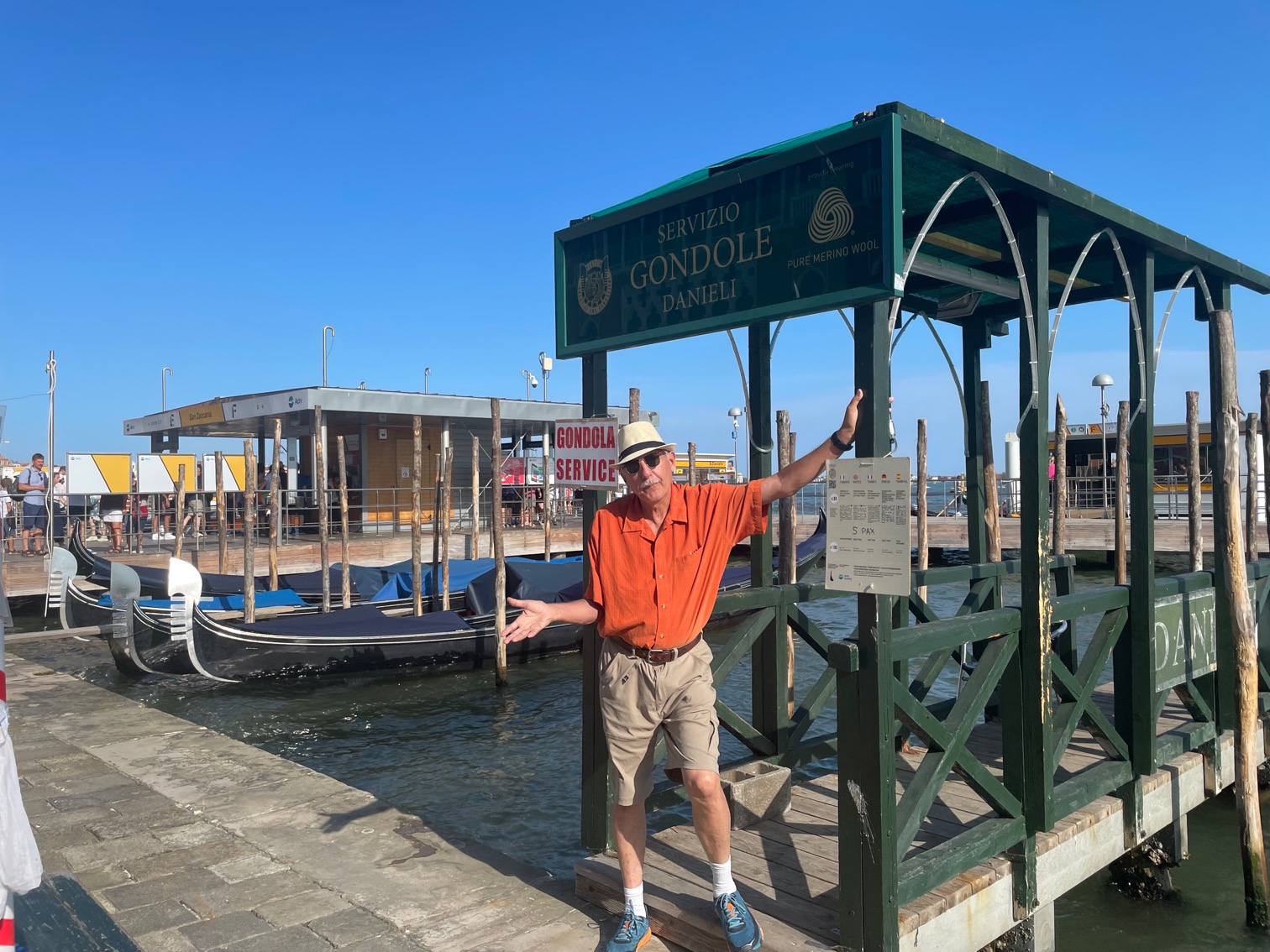 Precious Metals –No Protection
*New lows show there is no downside protection, no flight to safety bid*Gold Plunges on massive Russian selling as reserves dry up*Gold is more of a commodity play now than a risk hedge, and you don’t own commodities in a recession*As long as commodities are weak, gold will be weak,
   Pulled down by recession fears*Recently rising interest rates are a drag on gold*Speculative interest has faded to a few hard-core gold bugs*Silver is still the bigger and better long-term play
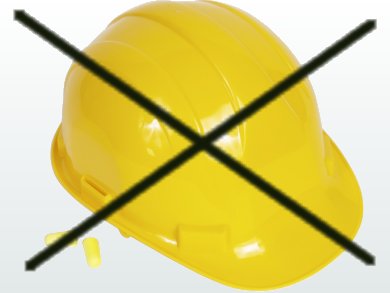 Gold (GLD) - Deflation calltook profits on long 5/$165-$170 bull call spread
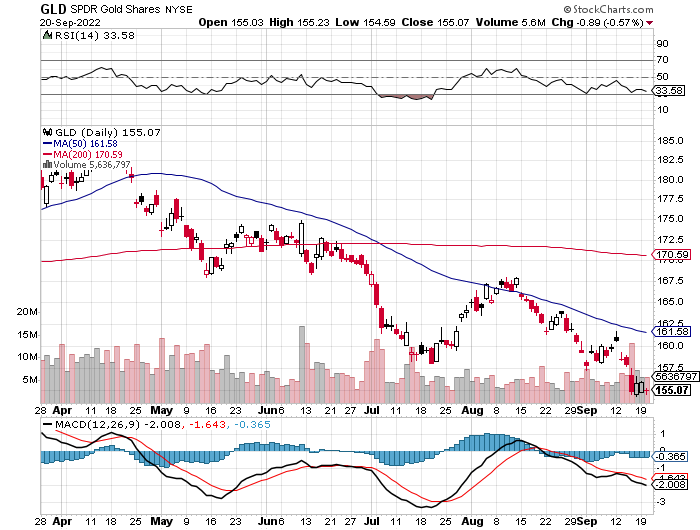 Market Vectors Gold Miners ETF- (GDX) –
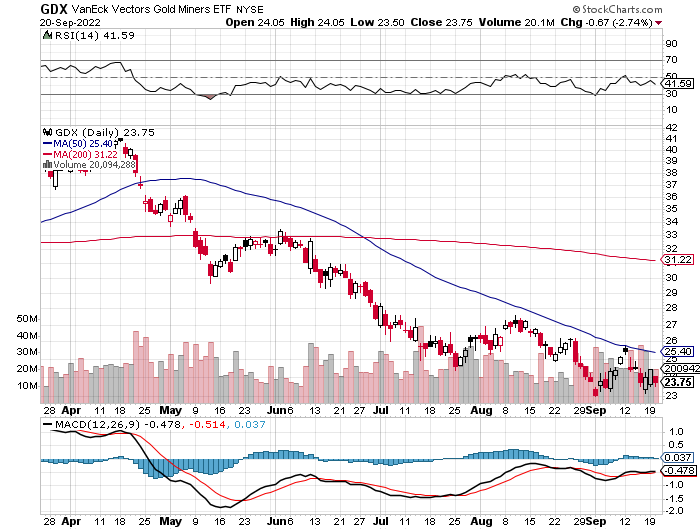 Barrick Gold (GOLD)took profits on long 1/$21-$23 call spreadtook profits on long 11/$22-$24 call spread
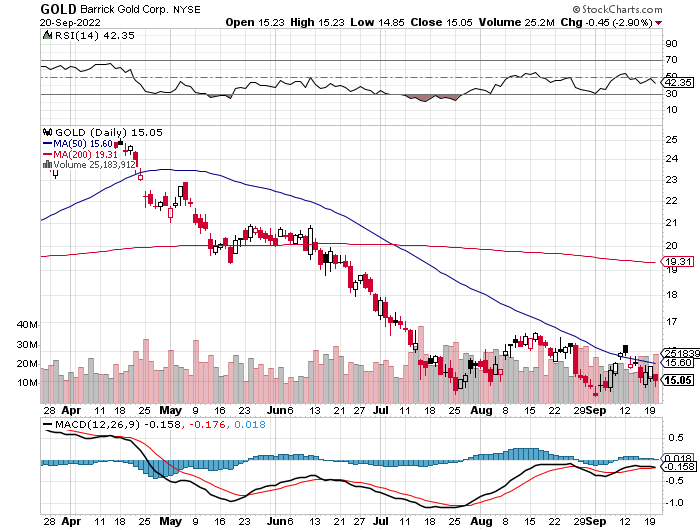 Newmont Mining- (NEM)-took profits on long $55-60 call spread
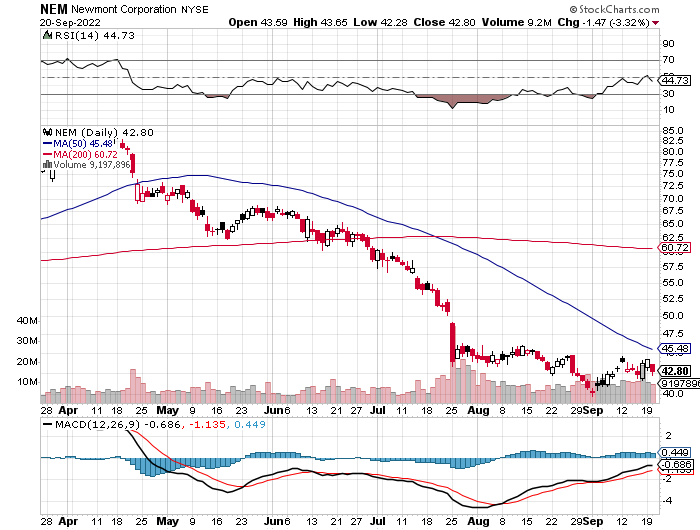 Silver- (SLV)-took profits on long 11/$19-$20 call spread
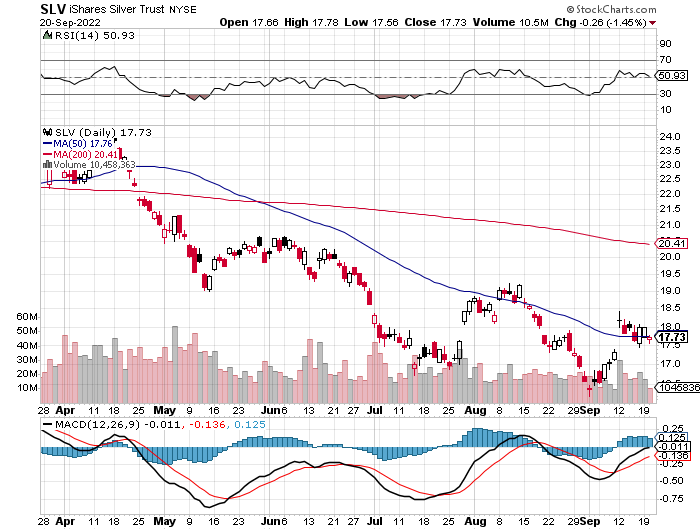 Silver Miners - (SIL)-
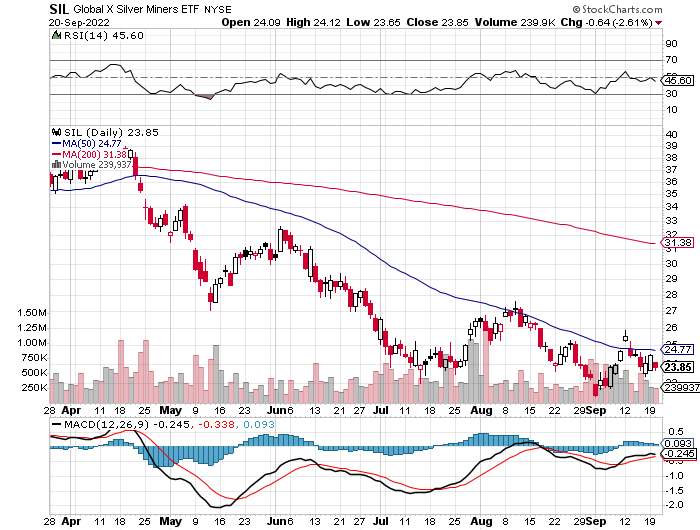 Wheaton Precious Metals - (WPM)-took profits on long 2/$39-41 call spread
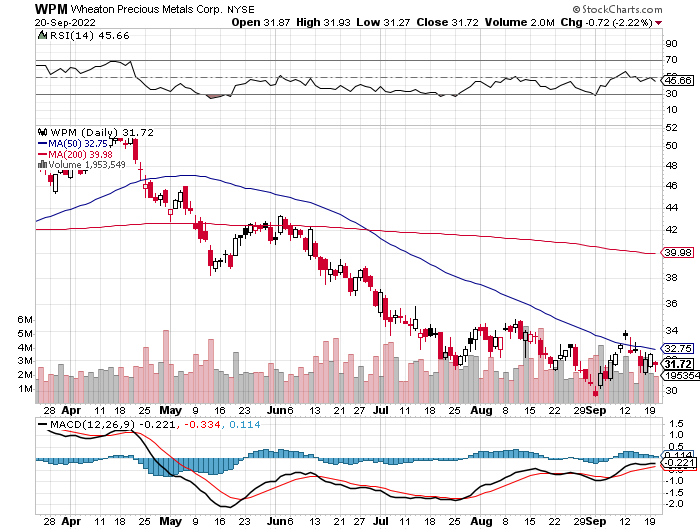 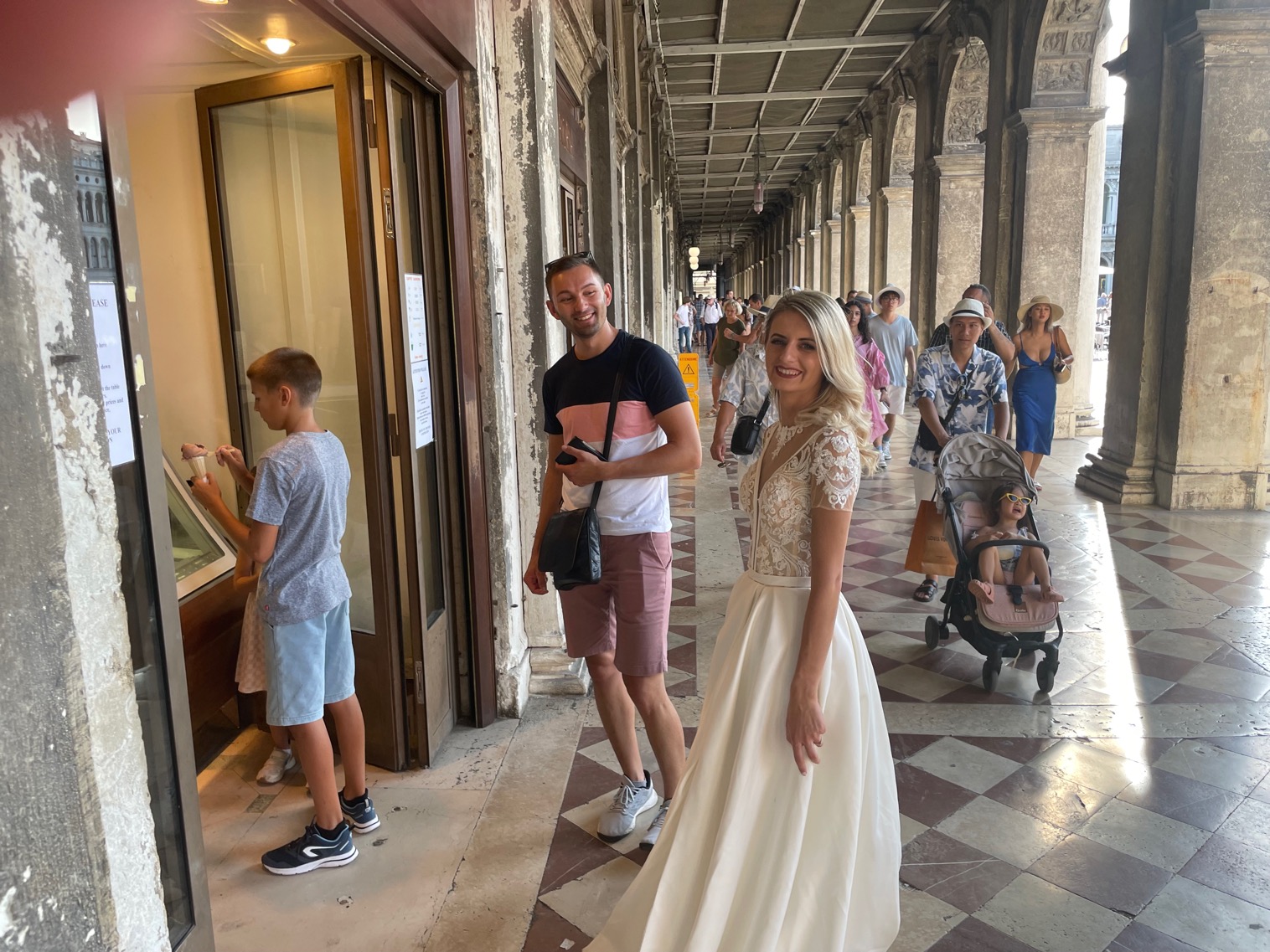 Real Estate – Lights Out
*It’s Like They Shut the Lights Out in the real estate market, which flipped from the offer to the bid side of the market in weeks *Housing Starts Blast Off, at 1,575,000 and up 12.2% in August, much better than expected *Homebuilder Sentiment Dives 3 Points, to 46 according to the National Association of Homebuilders *Home Mortgage Applications Dive 27% YOY, thanks to a mortgage interest rate over 6.0%, a multiyear high*Refi’s have also fallen off a cliff. Only 452,000 borrowers would benefit from a refi at these levels*Expect this to continue for another year*Home Equity is Shrinking, down $500 billion from the $11.5 trillion peak
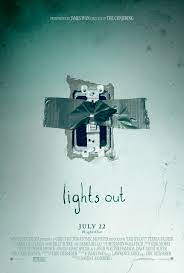 S&P Case Shiller-Still Going Up in the Rear View MirrorS&P Case Shiller Rockets 18%, in June with its National Home Price IndexTampa (35%), Miami (33.0%), Dallas (28.2%)
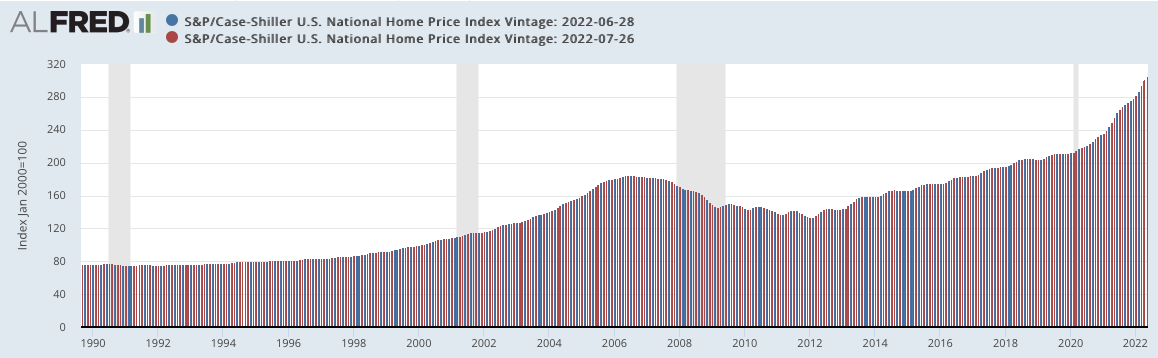 Crown Castle International (CCI) – 3.26% yielding cell phone tower REIT
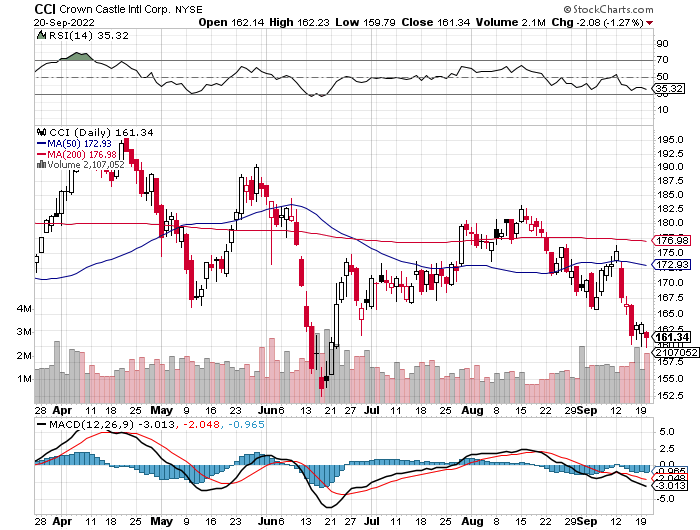 US Home Construction Index (ITB)(DHI), (LEN), (PHM), (TOL), (NVR)
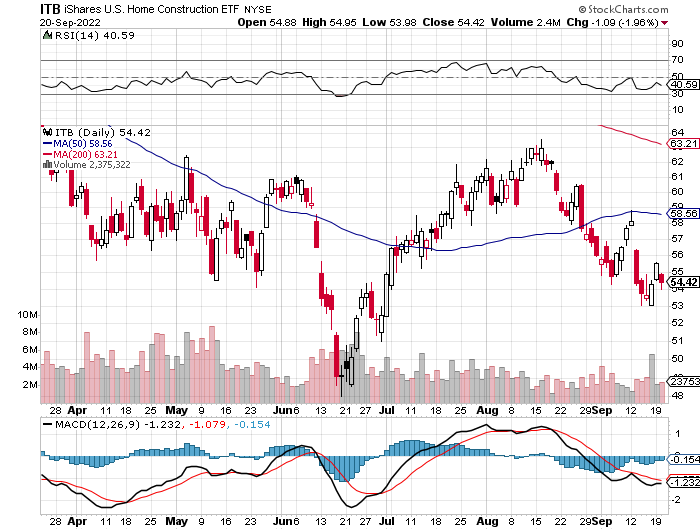 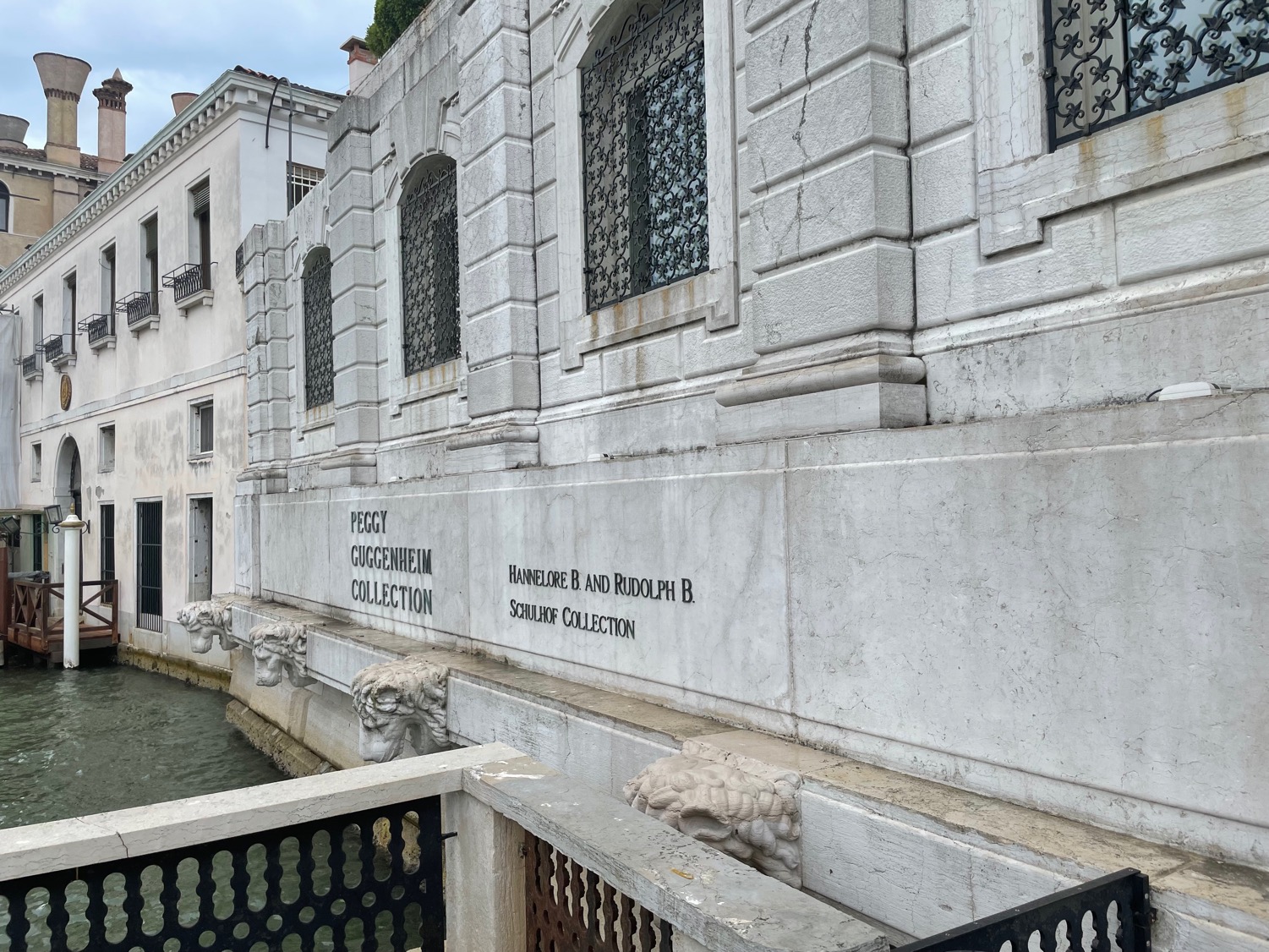 Trade Sheet-So What Do We Do About All This?
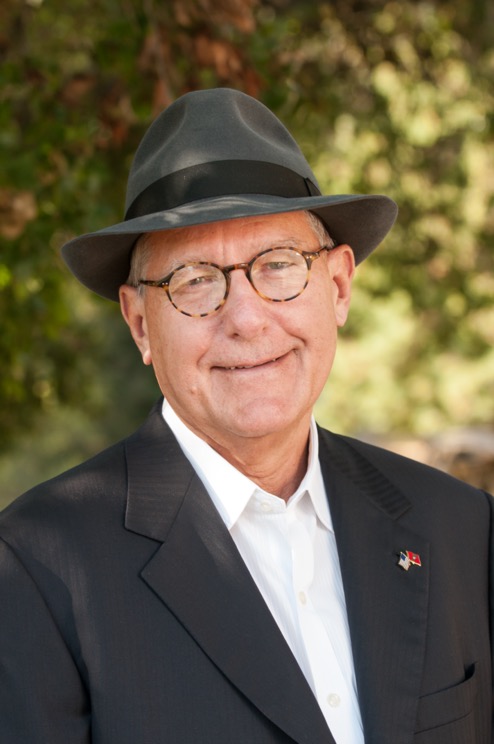 *Stocks – buy the big dips at bottom of range*Bonds – sell big rallies, buy big dips*Commodities-buy dips*Currencies- stand aside*Precious Metals – stand aside*Energy – stand aside*Volatility - sell short over $30*Real estate – stand aside*Bitcoin – stand aside
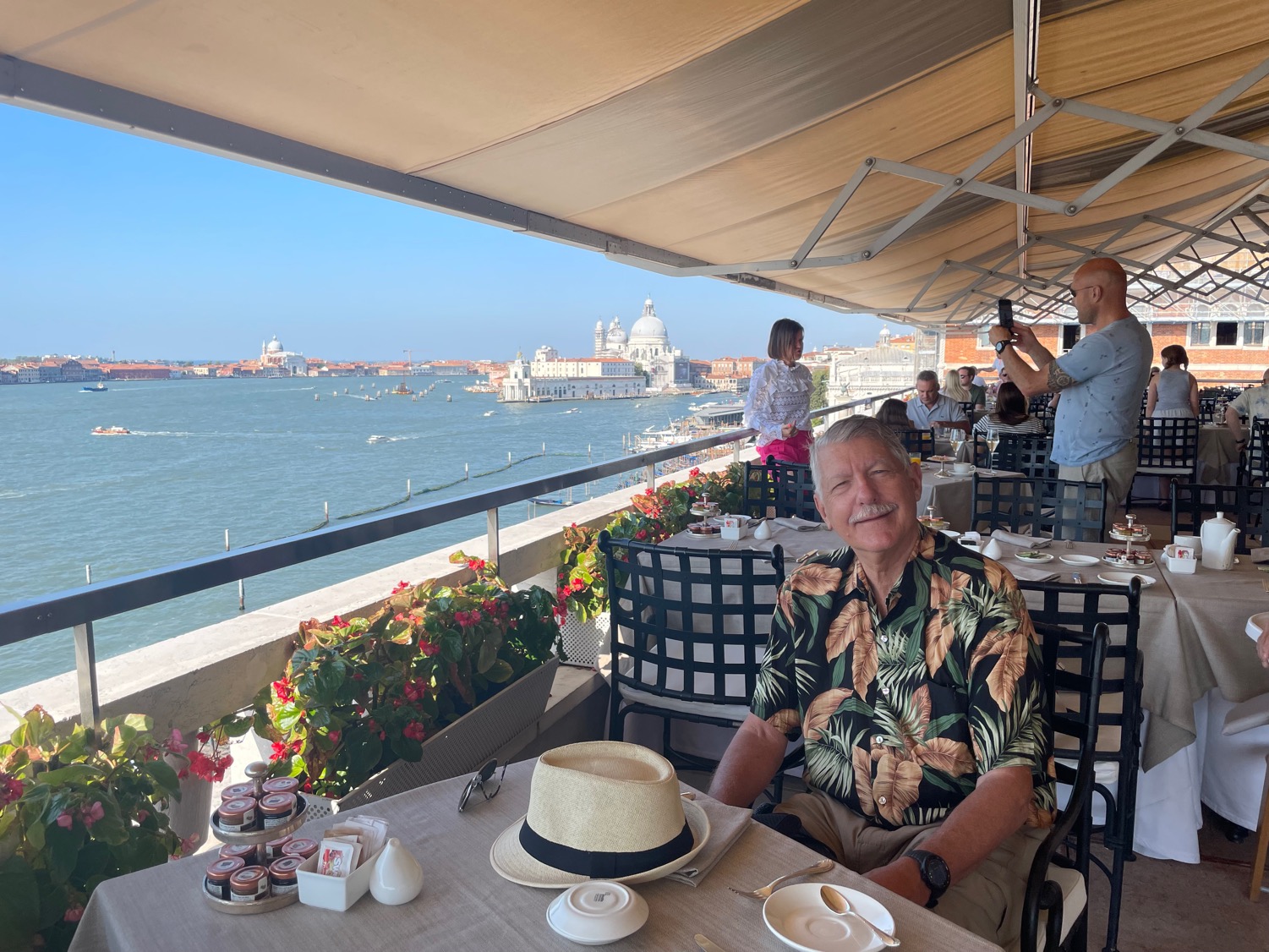 Next Strategy Webinar12:00 EST Wednesday, October 5 from Silicon Valley, CAemail me questions at support@madhedgefundtrader.com
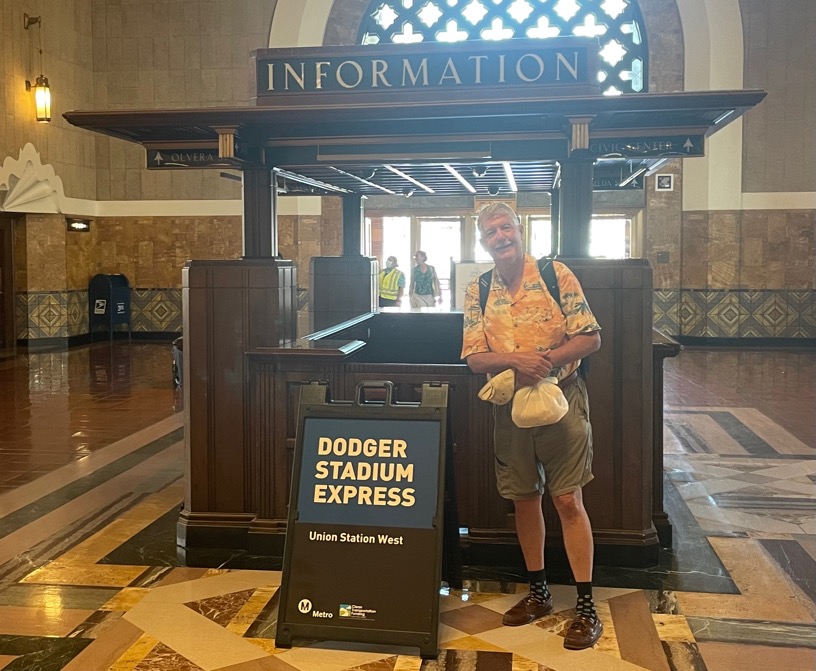 Good Luck and Good Trading!